3
Κέρδη και Ζημίες από το Εμπόριο στο Υπόδειγμα των Συγκεκριμένων Παραγωγικών Συντελεστών
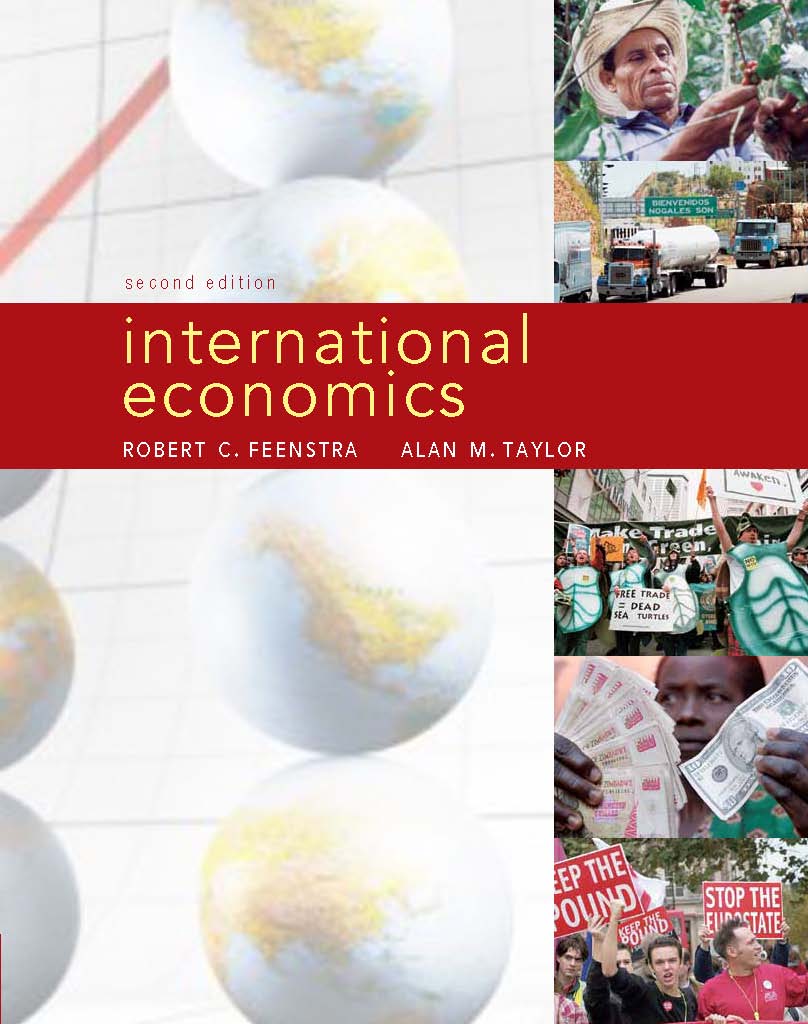 Prepared by:Fernando QuijanoDickinson State University
Εισαγωγή
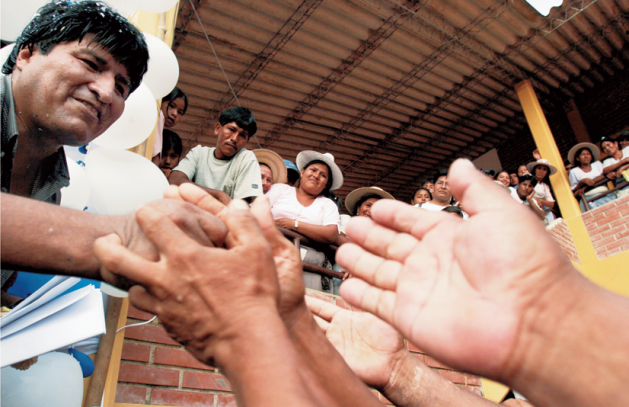 Τον Δεκέμβριο του 2005, ο Evo Morales ήταν ο πρώτος ιθαγενής Ινδιάνος Aymara που εκλέχθηκε για το προεδρικό αξίωμα στην180χρονη ιστορία της Βολιβίας.
Evo Morales and his supporters.
Το νέο σύνταγμα το 2009 δίνει στους ιθαγενείς τον έλεγχο των φυσικών πόρων στις περιοχές τους. 

Εκτός από το πετρέλαιο και το φυσικό αέριο, οι πόροι αυτοί περιλαμβάνουν λίθιο, ένα βασικό συστατικό στην κατασκευή μπαταριών για ηλεκτρικά αυτοκίνητα, το οποίο υπάρχει εν αφθονία στη Βολιβία.

Ένα βασικό μάθημα από το κεφάλαιο αυτό είναι ότι στις περισσότερες περιπτώσεις το άνοιγμα μιας χώρας στο εμπόριο δημιουργεί κερδισμένους και χαμένους.
Εισαγωγή
Το άνοιγμα μιας χώρας στο εμπόριο δημιουργεί κερδισμένους και χαμένους. Το υπόδειγμα συγκεκριμένων συντελεστών βοηθά να εξηγήσουμε ποιος κερδίζει και ποιος χάνει. 

Ονομάζεται υπόδειγμα συγκεκριμένων συντελεστών επειδή η γη είναι συγκεκριμένη για τον γεωργικό τομέα και το κεφάλαιο είναι συγκεκριμένο για τον βιομηχανικό τομέα. Η εργασία χρησιμοποιείται και στους δύο τομείς.  

Από το Ρικαρντιανό υπόδειγμα μάθαμε ότι το ελεύθερο εμπόριο αυξάνει τις σχετικές τιμές στον εξαγωγικό τομέα και μειώνει τις σχετικές τιμές στον εισαγωγικό τομέα, και αυτό με τη σειρά τους επηρεάζει τα κέρδη των παραγωγικών συντελεστών. 

Οι μεταβλητοί  συντελεστές μπορούν να αντισταθμίσουν τις ζημίες πολύ πιο εύκολα από τους συγκεκριμένους, ή σταθερούς συντελεστές.
1  Υπόδειγμα Συγκεκριμένων Συντελεστών
Η Χώρα μας
Θα συνεχίσουμε να χρησιμοποιούμε δύο χώρες: Τη χώρα μας και την ξένη χώρα. 
Η βιομηχανία χρησιμοποιεί εργασία και κεφάλαιο, και η γεωργία χρησιμοποιεί εργασία και γη.
Σε κάθε κλάδο, οι αυξήσεις στην ποσότητα της χρησιμοποιούμενης εργασίας υπόκεινται σε φθίνουσες αποδόσεις, δηλαδή, το οριακό προϊόν εργασίας μειώνεται καθώς αυξάνει ο αριθμός των χρησιμοποιούμενων εργαζομένων στον κλάδο.
1 Υπόδειγμα Συγκεκριμένων Συντελεστών
Η Χώρα μας
ΣΧΗΜΑ 3-1
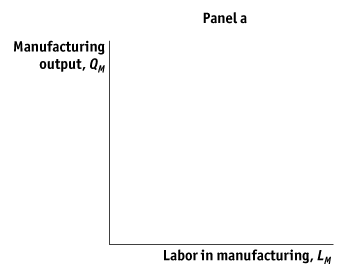 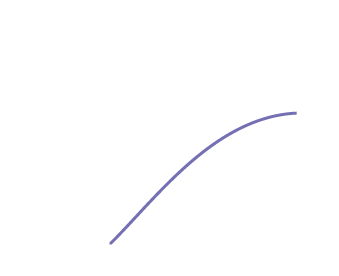 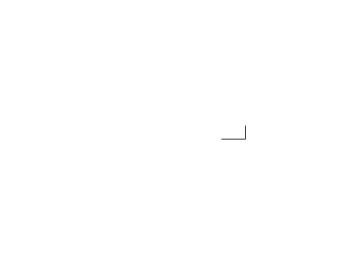 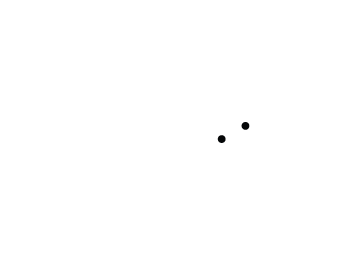 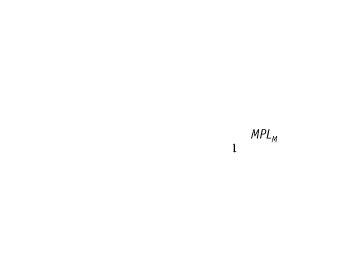 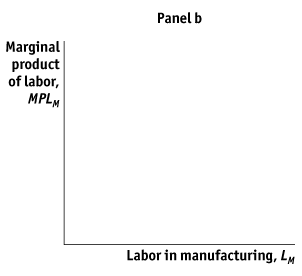 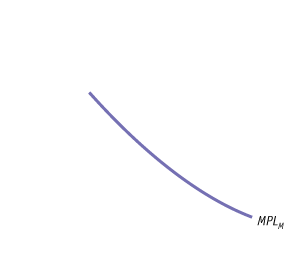 Διάγραμμα (α) Βιομηχανικό Προϊόν  Καθώς χρησιμοποιείται περισσότερο εργατικό δυναμικό, το προϊόν αυξάνει, αλλά με φθίνοντα ρυθμό.
Διάγραμμα (β) Φθίνον Οριακό Προϊόν Εργασία  Μια αύξηση στη χρησιμοποιούμενη στη μεταποίηση ποσότητα εργασίας προκαλεί μείωση του οριακού προϊόντος εργασίας.
[Speaker Notes: Panel (a) The slope of the curve measures the marginal product of labor, which declines as the quantity of labor used in manufacturing increases.]
1  Υπόδειγμα Συγκεκριμένων Συντελεστών
Η Χώρα μας
Καμπύλη Παραγωγικών Δυνατοτήτων
ΣΧΗΜΑ  3-2
Καμπύλη Παραγωγικών Δυνατοτήτων Η καμπύλη παραγωγικών δυνατοτήτων δείχνει την ποσότητα γεωργικού και βιομηχανικού προϊόντος που μπορεί να παραχθεί στην οικονομία με την εργασία
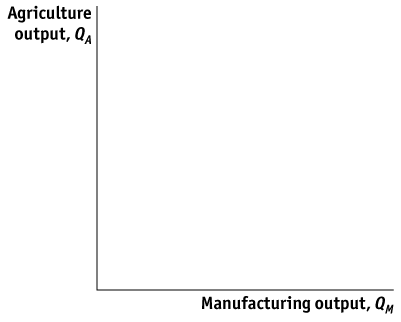 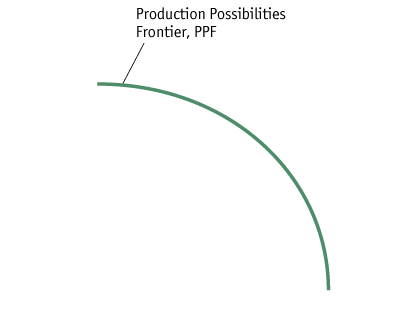 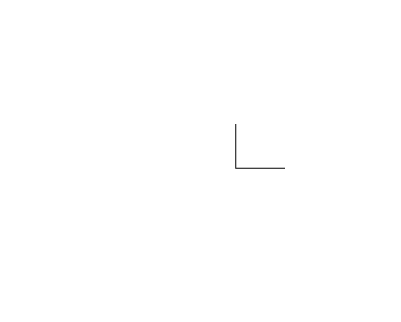 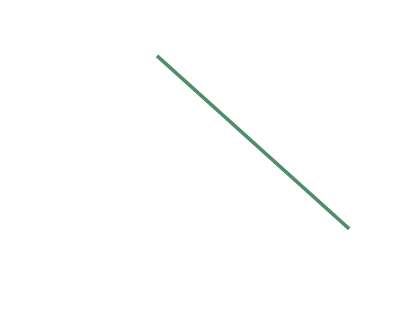 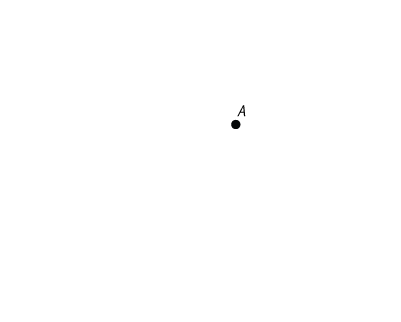 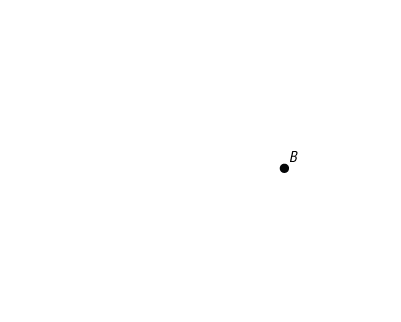 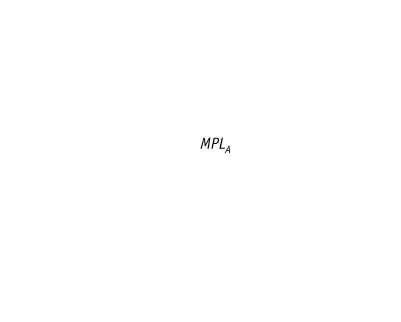 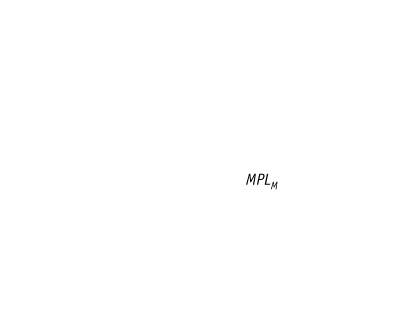 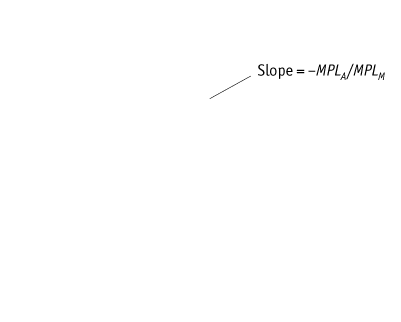 [Speaker Notes: Its slope equals –MPLA/MPLM, the ratio of the marginal products of labor in the two  industries. The slope of the PPF can be interpreted as the opportunity cost of the manufacturing output—it is the amount of the agricultural good that would need to be given up to obtain one more unit of output in the manufacturing sector.]
1 Υπόδειγμα Συγκεκριμένων Συντελεστών
Η Χώρα μας
Κόστος Ευκαιρίας και Τιμές
Όπως και στο Ρικαρντιανό υπόδειγμα, η κλίσης της ΚΠΔ είναι ίση με το κόστος ευκαιρίας ή τη σχετική τιμή του προϊόντος στον οριζόντιο άξονα: εδώ είναι η μεταποίηση.
Οι επιχειρήσεις προσλαμβάνουν εργατικό δυναμικό μέχρι του σημείου όπου το κόστος μια επιπλέον ώρας εργασίας (μισθός) είναι ίσο με την αξία μιας επιπλέον ώρας στην παραγωγή.
1 Υπόδειγμα Συγκεκριμένων Συντελεστών
Η Χώρα μας
Κόστος Ευκαιρίας και Τιμές
ΣΧΗΜΑ 3-3
Αύξηση στη Σχετική Τιμή των Βιομηχανικών Προϊόντων Χωρίς διεθνές εμπόριο, η οικονομία παράγει και καταναλώνει στο σημείο A.
Η σχετική τιμή των βιομηχανικών προϊόντων, PM/PA, είναι η κλίση της γραμμής που εφάπτεται στην ΚΠΔ και στην καμπύλη αδιαφορίας U1, στο σημείο A. 
Με διεθνές εμπόριο, η οικονομία είναι σε θέση να  παράγει στο σημείο B και να καταναλώσει στο σημείο C.
Η παγκόσμια σχετική τιμή βιομηχανικών προϊόντων, (PM/PA)W, είναι η κλίση της γραμμής BC. 
Η αύξηση της χρησιμότητας από U1 στο U2 αποτελεί μια μέτρηση των κερδών από το εμπόριο για την οικονομία.
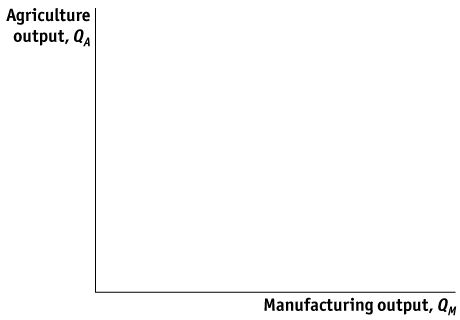 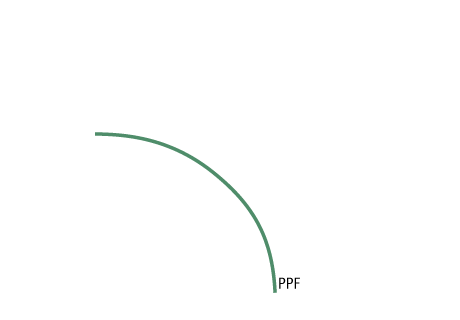 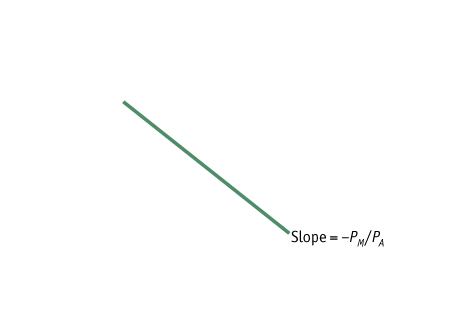 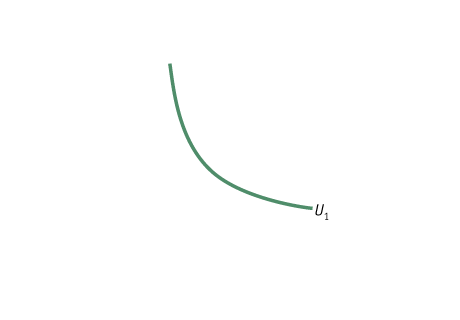 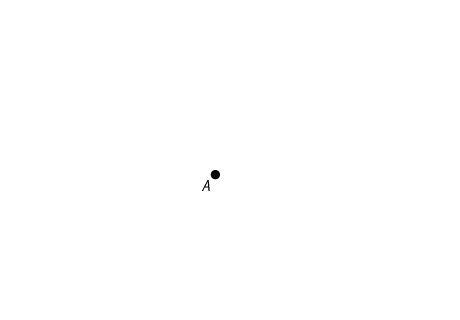 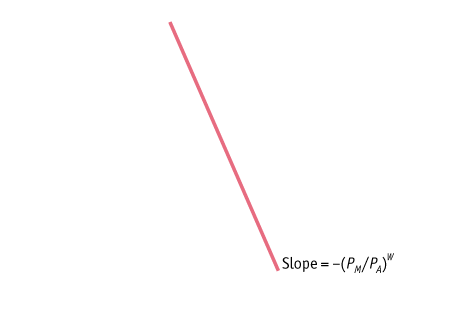 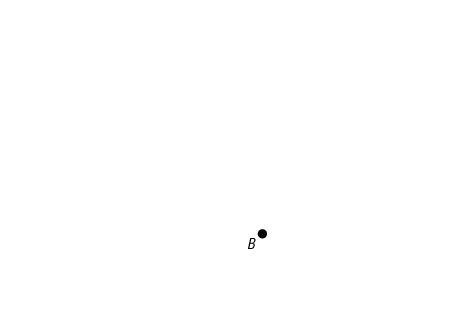 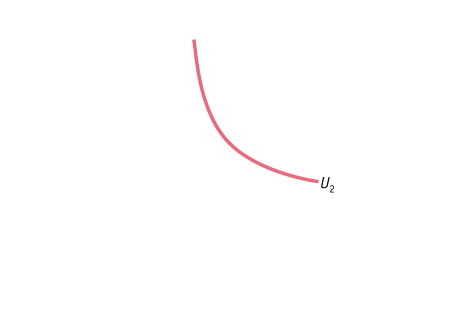 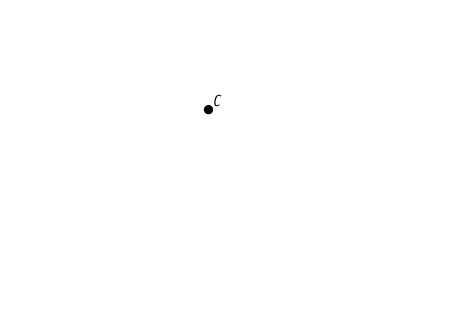 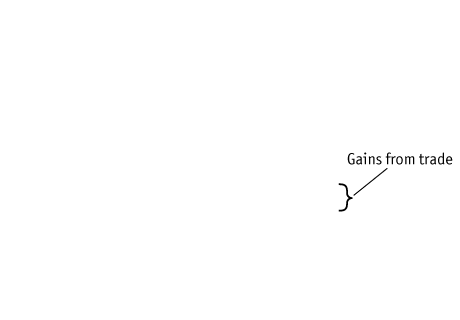 1 Υπόδειγμα Συγκεκριμένων Συντελεστών
Η Ξένη Χώρα
Προκειμένου να επικεντρωθούμε σε μια περίπτωση, ας υποθέσουμε ότι η εγχώρια σχετική τιμή βιομηχανικών προϊόντων χωρίς εμπόριο είναι χαμηλότερη από την ξένη σχετική τιμή, (PM /PA) < (P*M /P*A). 
Η υπόθεση αυτή σημαίνει ότι η χώρα μας μπορεί να παράγει βιομηχανικά προϊόντα σχετικά φθηνότερα από την ξένη χώρα, ή, κατ’ αναλογία, ότι η χώρα μας έχει συγκριτικό πλεονέκτημα στα βιομηχανικά προϊόντα.
Συνολικά Κέρδη από το Εμπόριο
Το προϊόν του οποίου η σχετική τιμή αυξάνει (βιομηχανικό προϊόν, για τη χώρα μας) εξάγεται και το προϊόν του οποίου η σχετική τιμή μειώνεται (αγροτικό προϊόν, για τη χώρα μας) εισάγεται.
Εξάγοντας βιομηχανικά προϊόντα σε υψηλότερη τιμή και εισάγοντας τρόφιμα σε χαμηλότερη τιμή η χώρα μας είναι σε πολύ καλύτερη θέση απ’ ότι ήταν χωρίς εμπόριο.
ΕΦΑΡΜΟΓΗ
Πόσο Μεγάλα είναι τα Κέρδη από το Εμπόριο;
Υπάρχουν λίγα ιστορικά παραδείγματα χωρών που μετακινήθηκαν από την αυτάρκεια (δηλαδή, καθόλου εμπόριο) στο ελεύθερο εμπόριο, ή αντιστρόφως, επαρκώς γρήγορα ώστε να εκτιμήσουμε τα κέρδη από το εμπόριο.
Ένα τέτοιο επεισόδιο συνέβη στις Ηνωμένες Πολιτείες μεταξύ του Δεκεμβρίου 1807 και του Μαρτίου 1809, όταν το Αμερικανικό Κογκρέσο επέβαλε σχεδόν απόλυτη απαγόρευση στο διεθνές εμπόριο κατόπιν αιτήματος του Προέδρου Thomas Jefferson. Η απόλυτη απαγόρευση στο εμπόριο συνολικά ονομάζεται εμπάργκο.  Όπως θα περίμενε κανείς, το εμπόριο των ΗΠΑ μειώθηκε δραματικά κατά την περίοδο αυτή. 
Ένα άλλο ιστορικό παράδειγμα είναι η ραγδαία ένταξη της Ιαπωνίας στην παγκόσμια οικονομία το 1854, μετά από 200 χρόνια αυτοεπιβληθείσας αυτάρκειας.  Τα κέρδη όμως δεν ήταν μονομερή. Οι εμπορικοί εταίροι της Ιαπωνίας – όπως οι Ηνωμένες Πολιτείες – επίσης κέρδισαν από το γεγονός ότι μπορούσαν να έχουν εμπορικές σχέσεις με αγορές που μόλις είχαν ανοίξει.
2  Κέρδη της Εργασίας
Καθορισμός Μισθών
Κατανομή της Εργασίας Ανάμεσα στη Μεταποίηση και τη Γεωργία
ΣΧΗΜΑ 3-4 (1 από 2)
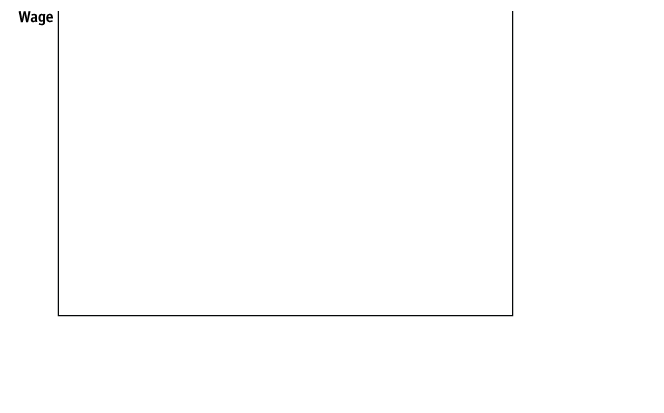 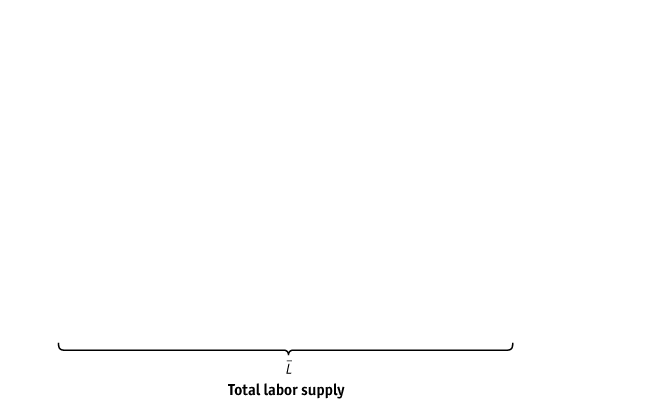 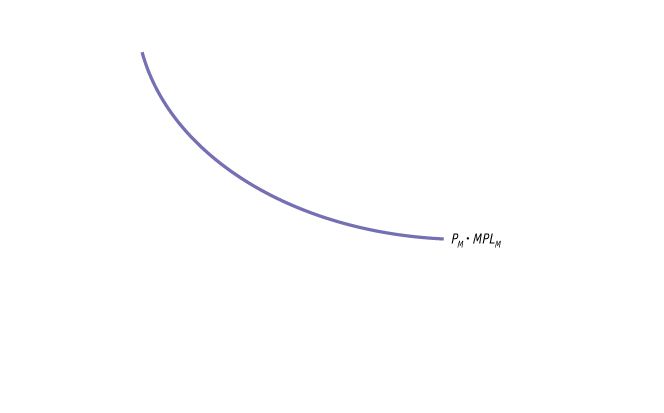 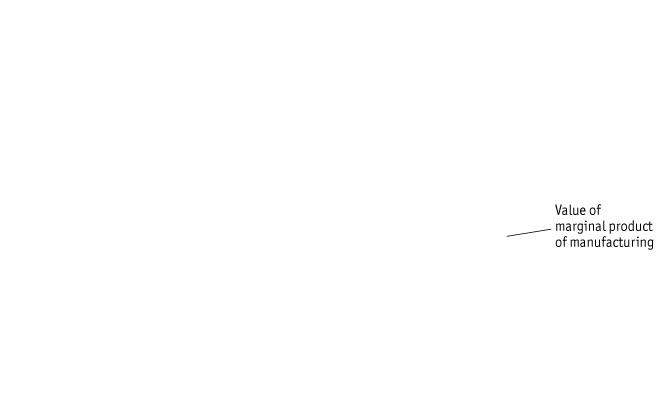 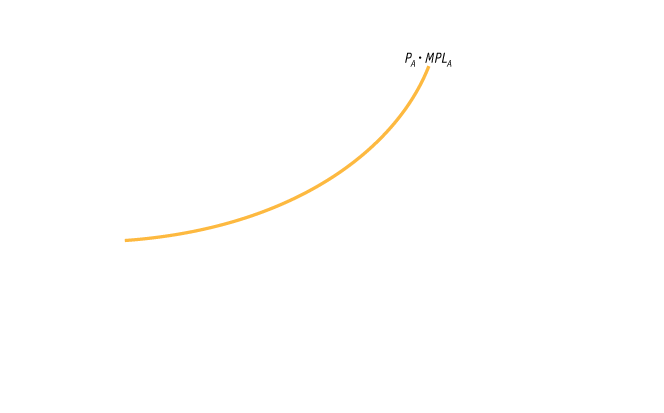 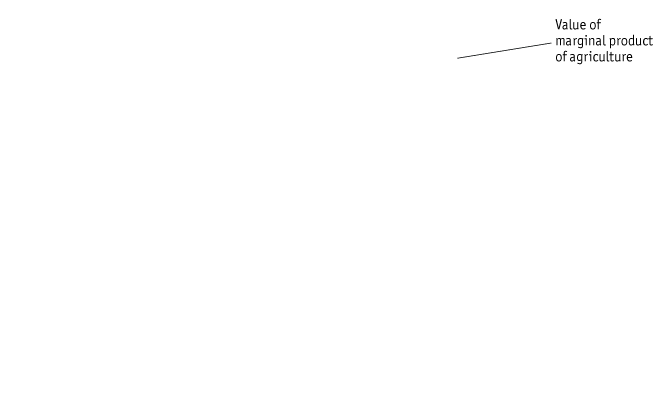 Το εργατικό δυναμικό που χρησιμοποιείται στη βιομηχανία μετράται από αριστερά προς τα δεξιά κατά μήκος του οριζόντιου άξονα, και το εργατικό δυναμικό που χρησιμοποιείται στη γεωργία μετράται από δεξιά προς τα αριστερά.
2  Κέρδη της Εργασίας
Καθορισμός Μισθών
ΣΧΗΜΑ  3-4 (2 από 2)
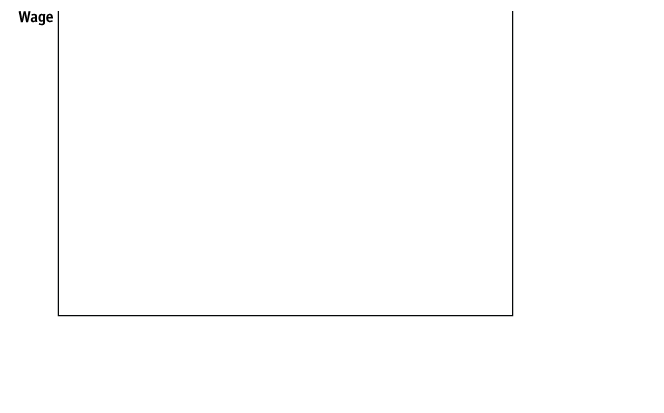 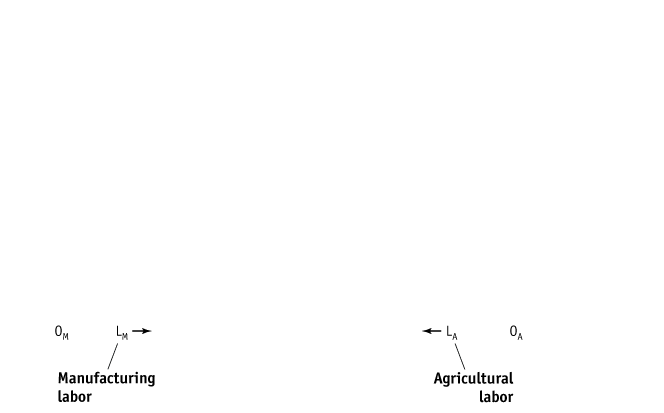 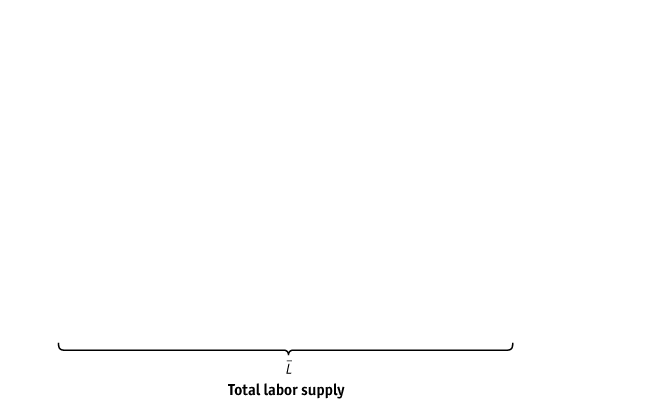 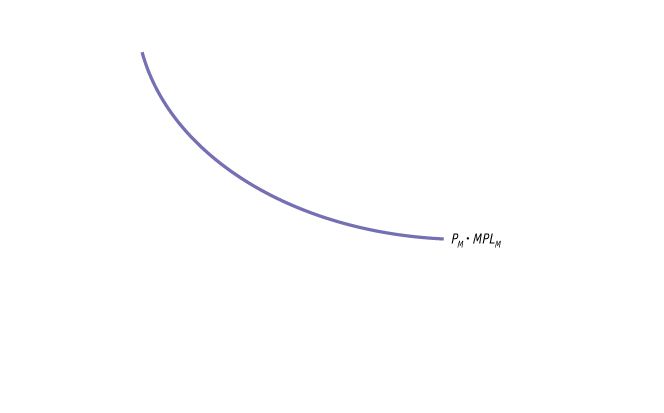 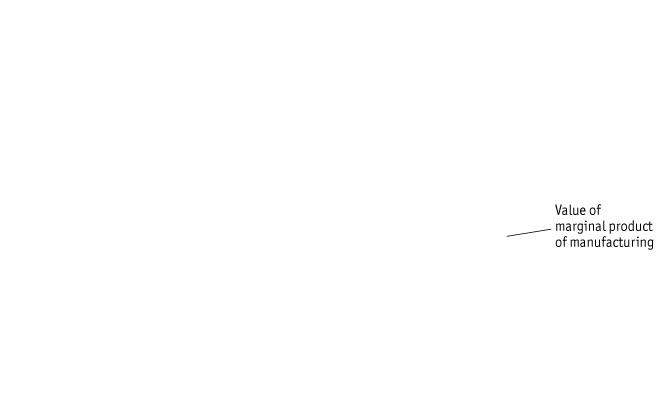 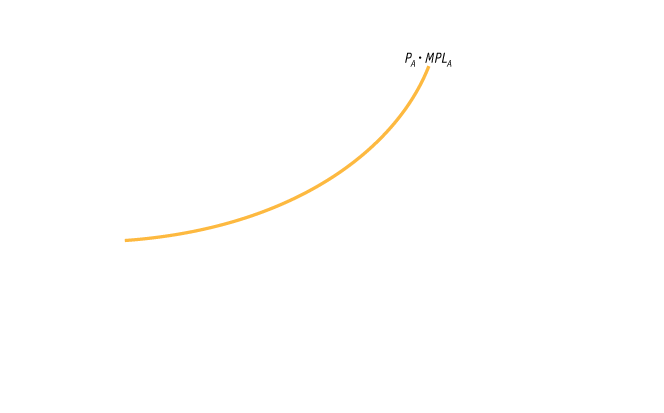 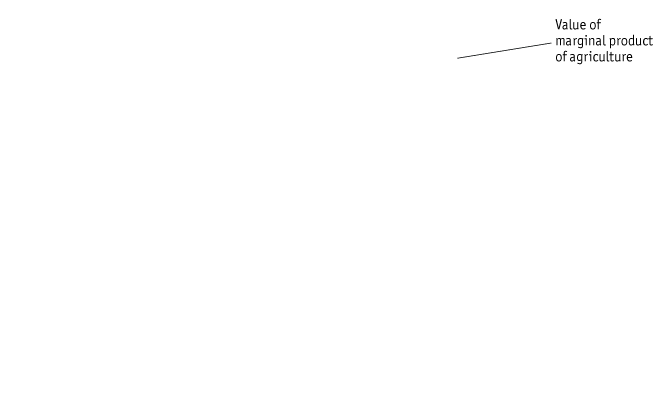 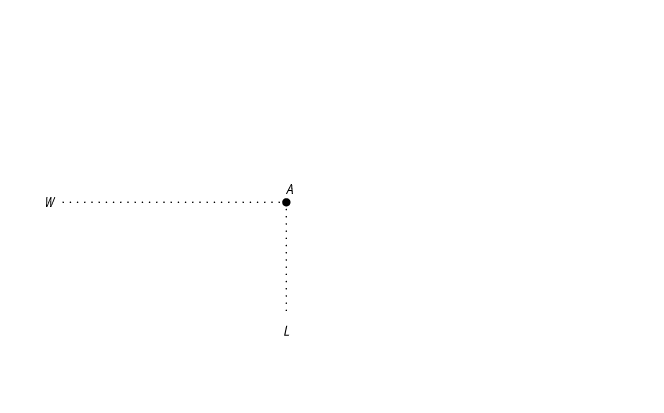 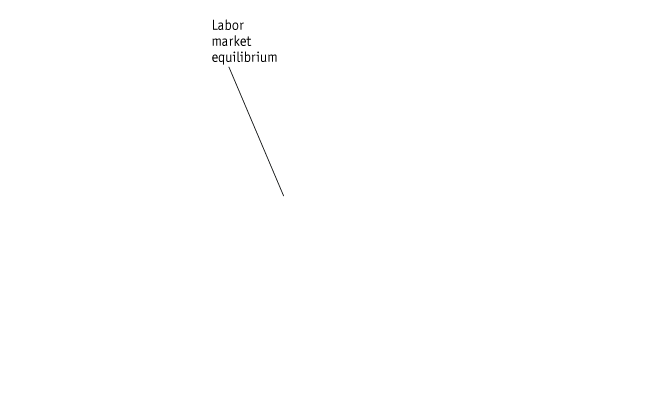 Κατανομή της Εργασίας Ανάμεσα στη Μεταποίηση και τη Γεωργία (συνέχεια)
Η ισορροπία της αγοράς εργασίας είναι στο σημείο A. 
Για μισθό ισορροπίας W, η βιομηχανία χρησιμοποιεί  0ML μονάδες εργασίας και η γεωργία χρησιμοποιεί 0AL μονάδες.
2  Κέρδη της Εργασίας
Μεταβολή στη Σχετική Τιμή Βιομηχανικών Προϊόντων
ΣΧΗΜΑ 3-5
Αύξηση στην Τιμή των Βιομηχανικών Προϊόντων
Με μια αύξηση στην τιμή του βιομηχανικού προϊόντος, η καμπύλη PM • MPLM μετατοπίζεται ανοδικά στη θέση  PM • MPLM και η ισορροπία μετακινείται από το σημείο Α στο σημείο Β. 
Ο όγκος εργασίας που χρησιμοποιείται στην παραγωγή αυξάνει από 0ML σε 0ML, και ο όγκος εργασίας που χρησιμοποιείται στη γεωργία μειώνεται από 0AL σε 0AL. 
Ο μισθός αυξάνει από W σε W,  αλλά αυτή η μεταβολή είναι μικρότερη από την ανοδική μετατόπιση PM • MPLM.
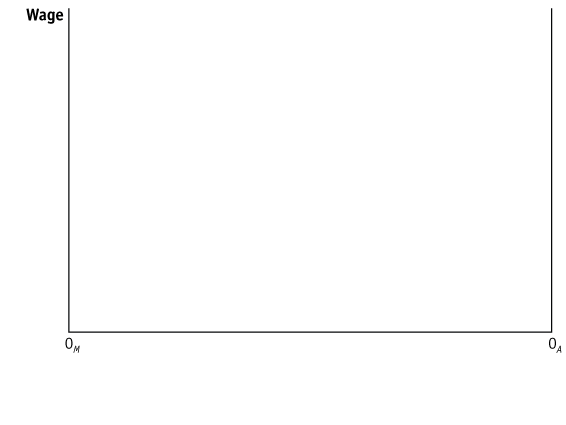 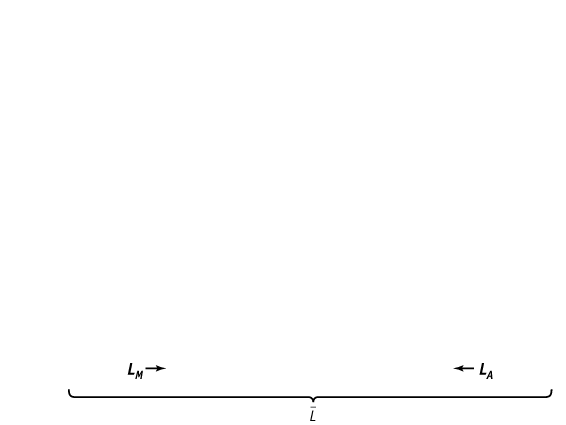 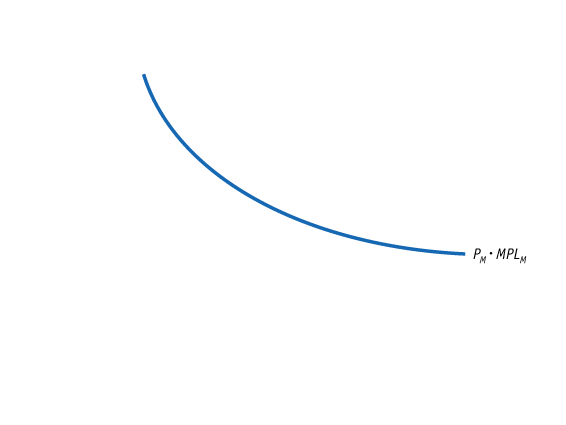 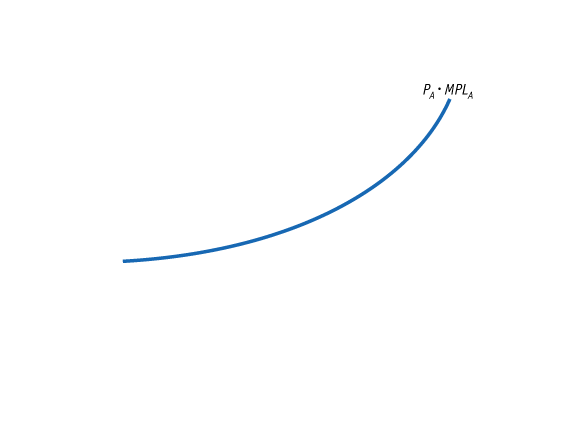 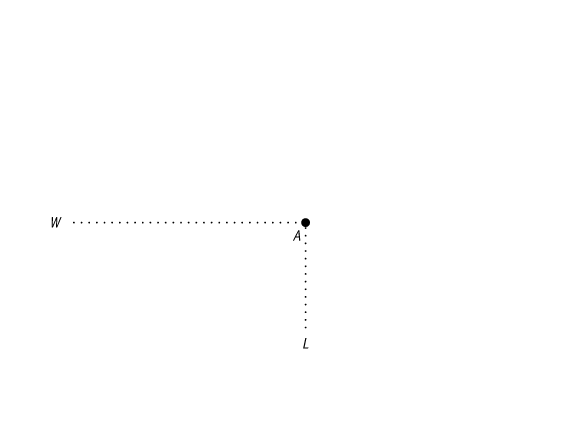 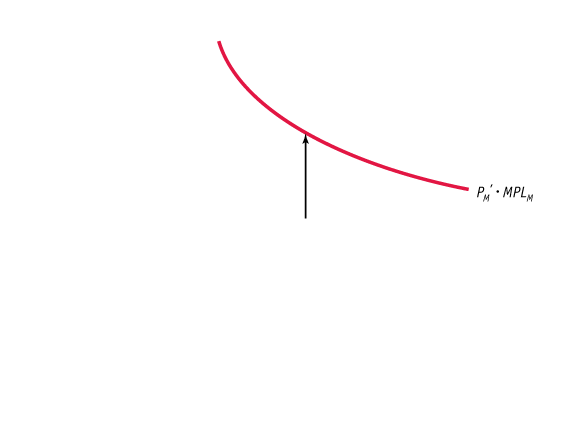 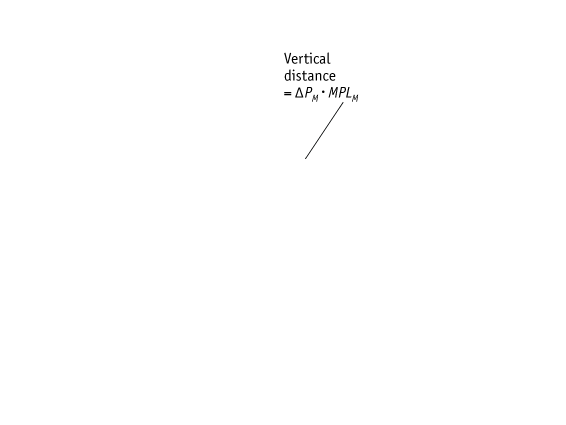 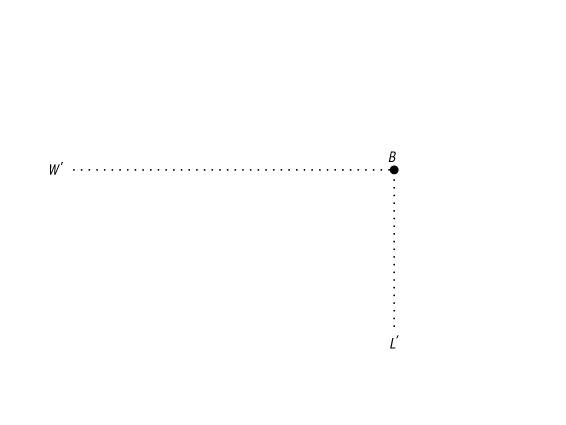 2  Κέρδη της Εργασίας
Μεταβολή στη Σχετική Τιμή Βιομηχανικών Προϊόντων
Επιπτώσεις στο Μισθό Μια αύξηση στη σχετική τιμή της μεταποίησης  PM/PA  μπορεί να συμβεί είτε λόγω μιας αύξηση της PM είτε μιας μείωσης της PA. 
Και οι δύο αυτές μεταβολές των τιμών θα έχουν την ίδια επίπτωση στον πραγματικό μισθό, δηλαδή στην ποσότητα των βιομηχανικών προϊόντων και τροφίμων που ένας εργαζόμενος μπορεί να αγοράσει.
2  Κέρδη της Εργασίας
Μεταβολή στη Σχετική Τιμή Βιομηχανικών Προϊόντων
Επιπτώσεις στους Πραγματικούς Μισθούς 
Σημειώστε ότι μια αύξηση στο μισθό από W σε W′ είναι μικρότερη από την κάθετη αύξηση ΔPM • MPLM  που συνέβη στην καμπύλη the PM • MPLM .
Όταν ΔW/W < ΔPM /PM, τότε το ποσοστό αύξησης στο μισθό είναι μικρότερο από το ποσοστό αύξησης στην τιμή του βιομηχανικού προϊόντος. 
Αυτή η αναντιστοιχία σημαίνει ότι ο όγκος βιομηχανικών προϊόντων που μπορεί να αγοραστεί με το μισθό έχει μειωθεί, επομένως ο πραγματικός μισθός με όρους βιομηχανικού προϊόντος  W/PM έχει μειωθεί.
ΣΧΗΜΑ  3-5 (αναπαραγωγή)
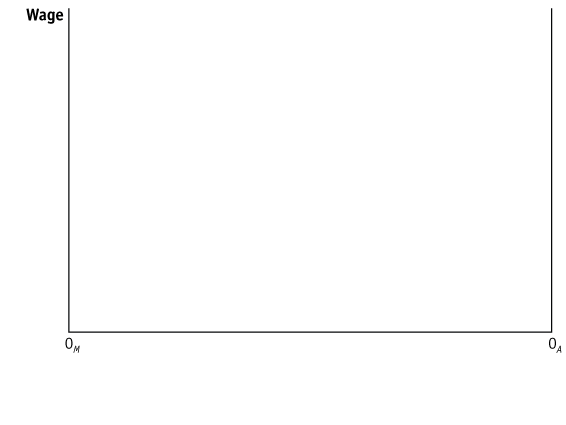 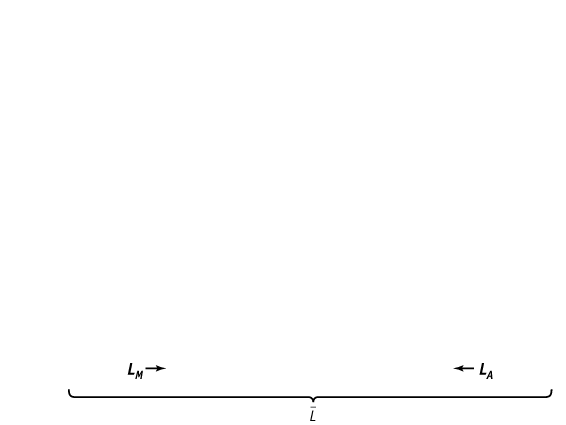 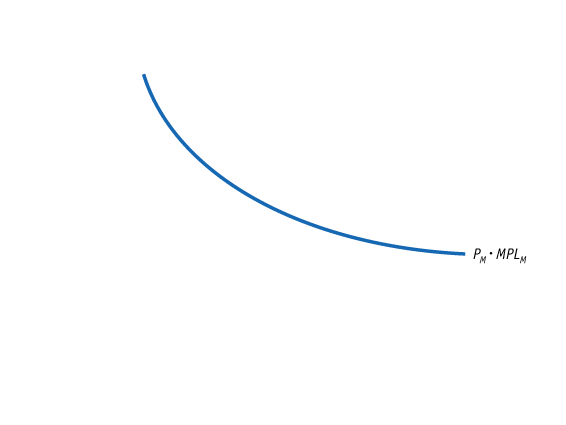 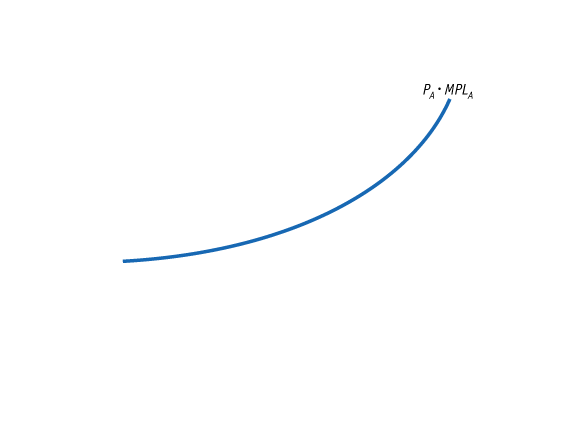 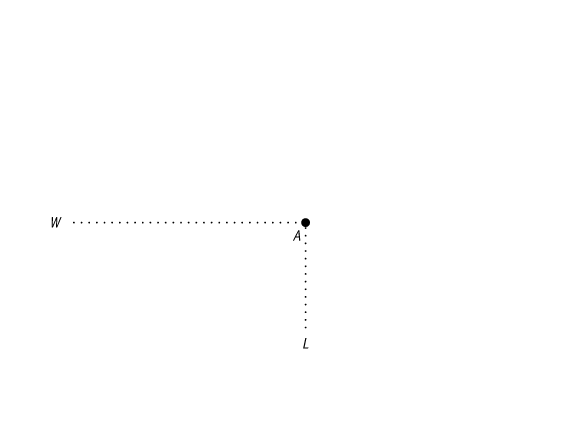 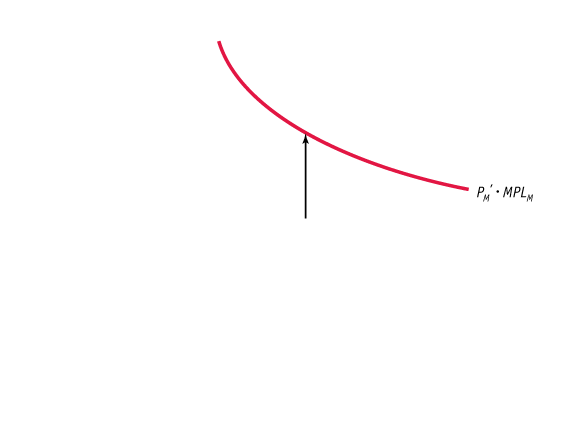 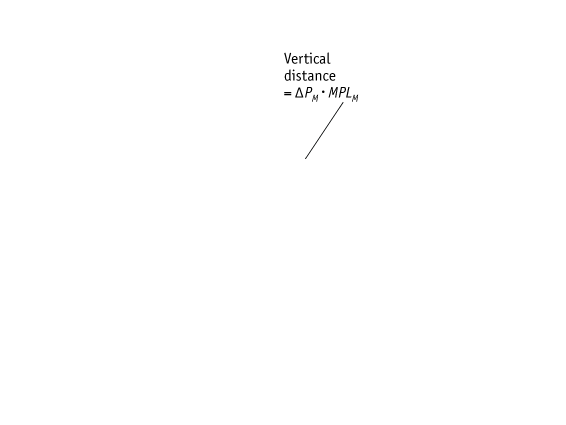 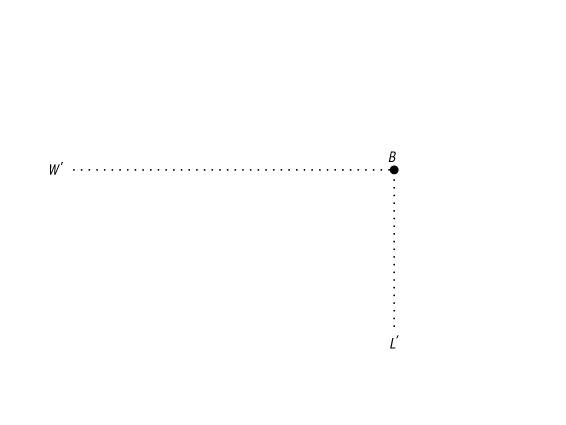 2  Κέρδη της Εργασίας
Μεταβολή στη Σχετική Τιμή Βιομηχανικών Προϊόντων
Συνολική Επίπτωση στην Εργασία Στο υπόδειγμα συγκεκριμένων παραγωγικών συντελεστών, η αύξηση στη τιμή του βιομηχανικού προϊόντος έχει αμφιλεγόμενη επίπτωση στον πραγματικό μισθό και επομένως μια αμφιλεγόμενη επίπτωση στην ευημερία των εργαζομένων. 
Αν και αμφιλεγόμενο, το συμπέρασμα είναι σημαντικό. 
Το αποτέλεσμα είναι διαφορετικό  από αυτό που βρέθηκε στο Ρικαρντιανό υπόδειγμα, όπου το εργατικό δυναμικό αποκόμιζε αναμφισβήτητα υψηλότερο πραγματικό μισθό. 
Αυτό μας προειδοποιεί ότι κάποιος δεν μπορεί να κάνει ανεπιφύλακτες δηλώσεις σχετικά με τις επιπτώσεις του εμπορίου στους εργαζόμενους.  
Οι επιπτώσεις του εμπορίου στους πραγματικούς μισθούς μπορεί να είναι περίπλοκες.
2  Κέρδη της Εργασίας
Μεταβολή στη Σχετική Τιμή Βιομηχανικών Προϊόντων
Ανεργία στο Υπόδειγμα Συγκεκριμένων Συντελεστών  Είναι δύσκολο να συνδυάζουμε υποδείγματα κύκλων επιχειρηματικής δραστηριότητας με υποδείγματα διεθνούς εμπορίου προκειμένου να απομονώσουμε τις επιπτώσεις του εμπορίου στους εργαζόμενους. 
Από τη στιγμή που αναγνωρίζουμε ότι οι εργαζόμενοι μπορούν να βρουν νέες δουλειές – πιθανώς σε εξαγωγικούς τομείς που επεκτείνονται – τότε συνεχίζουμε να μην μπορούμε να συμπεράνουμε ότι το εμπόριο είναι απαραίτητα καλό ή κακό για τους εργαζόμενους. 
Στις δύο εφαρμογές που ακολουθούν εξετάζουμε κάποια στοιχεία από τις Ηνωμένες Πολιτείες σχετικά με το χρόνο που χρειάστηκε για να βρούνε κάποιοι απολυμένοι νέες δουλειές και τους μισθούς που συνόδευαν αυτές τις δουλειές, σε μια προσπάθεια των κυβερνήσεων να αποζημιώσουν αυτούς που έχασαν τις δουλειές τους λόγω του ανταγωνισμού από εισαγωγές. Αυτός ο τύπος αποζημιώσεων είναι γνωστός ως Ενίσχυση Προσαρμογής από το Εμπόριο (ΤΑΑ) στις Ηνωμένες Πολιτείες.
ΕΦΑΡΜΟΓΗ
Βιομηχανία και Υπηρεσίες στις Ηνωμένες Πολιτείες: Απασχόληση και Μισθοί σε διάφορους Τομείς
Ένας μεγαλύτερος τομέας στις βιομηχανικές χώρες είναι αυτός των υπηρεσιών, ο οποίος περιλαμβάνει το χονδρικό και λιανικό εμπόριο, τα χρηματοοικονομικά, τα νομικά θέματα, την εκπαίδευση, τις τεχνολογίες της πληροφορικής, την παραγωγή λογισμικού, τη συμβουλευτική, τις υπηρεσίες υγείας και τις υπηρεσίες του δημοσίου τομέα.
ΕΦΑΡΜΟΓΗ
Βιομηχανία και Υπηρεσίες στις Ηνωμένες Πολιτείες: Απασχόληση και Μισθοί σε διάφορους Τομείς
Η Απασχόληση στο Βιομηχανικό Τομές στις ΗΠΑ, 1973–2009
ΣΧΗΜΑ 3-6
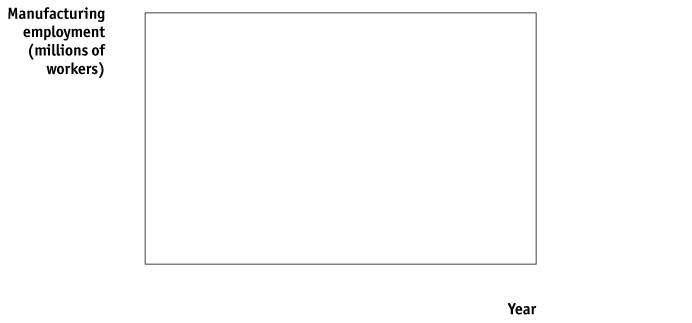 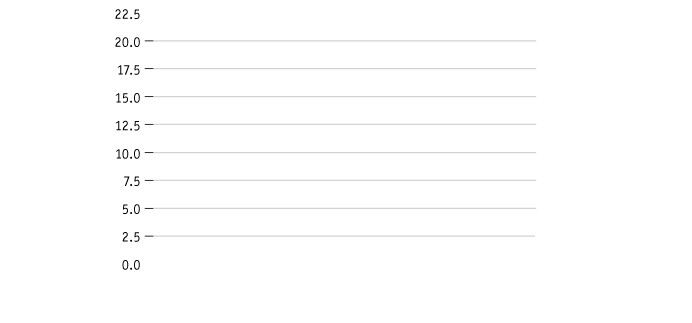 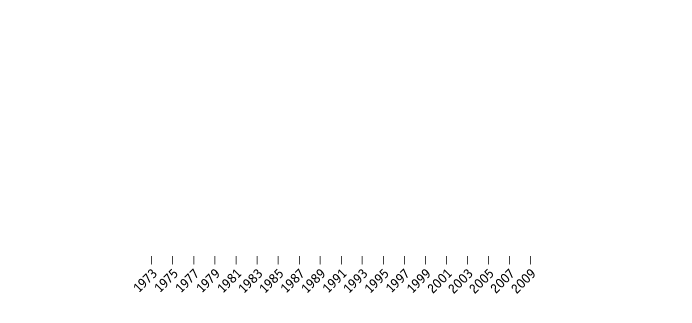 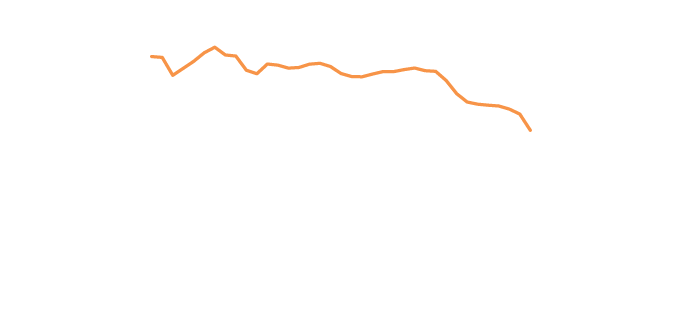 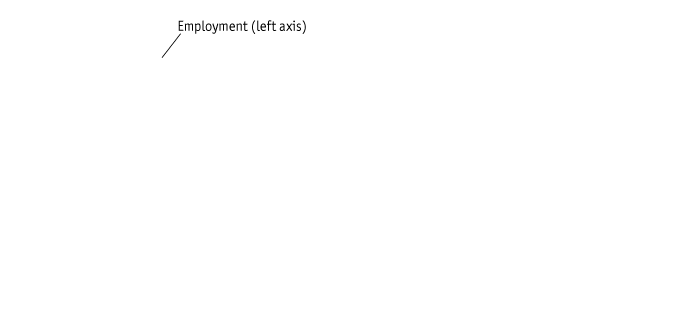 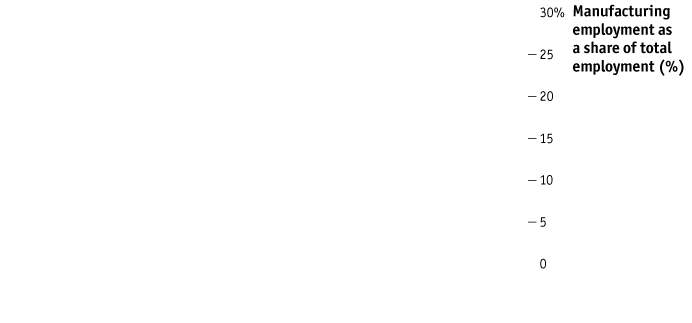 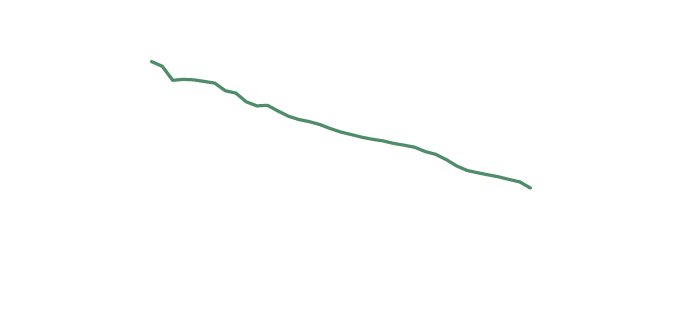 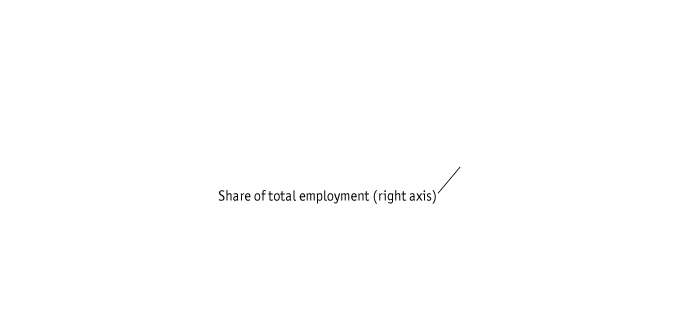 Η απασχόληση στο βιομηχανικό τομέα στις ΗΠΑ φαίνεται στον αριστερό άξονα και το μερίδιο της βιομηχανικής απασχόλησης επί της συνολικής απασχόλησης των ΗΠΑ φαίνεται στο δεξιό άξονα. Τόσο η βιομηχανική απασχόληση όσο και το μερίδιό της στη συνολική απασχόληση διαχρονικά μειώνονται, και αυτό αποδεικνύει ότι ο τομέας των υπηρεσιών διευρύνεται.
ΕΦΑΡΜΟΓΗ
Βιομηχανία και Υπηρεσίες στις Ηνωμένες Πολιτείες: Απασχόληση και Μισθοί σε διάφορους Τομείς
ΣΧΗΜΑ 3-7 (1 από 2)
Πραγματικά Ωρομίσθια των Εργατών Παραγωγής
Το διάγραμμα αυτό δείχνει τους πραγματικούς μισθούς (σε σταθερές τιμές 2008) που κερδίζουν οι εργάτες παραγωγής στη βιομηχανία των ΗΠΑ, σε όλες τις ιδιωτικές υπηρεσίες, καθώς και στις υπηρεσίες πληροφορικής (ένα υποσύνολο όλων των ιδιωτικών υπηρεσιών)
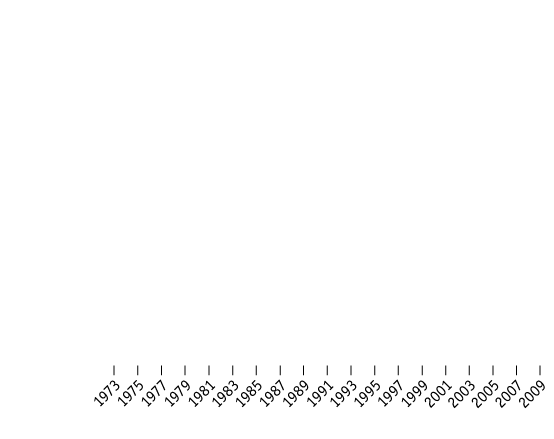 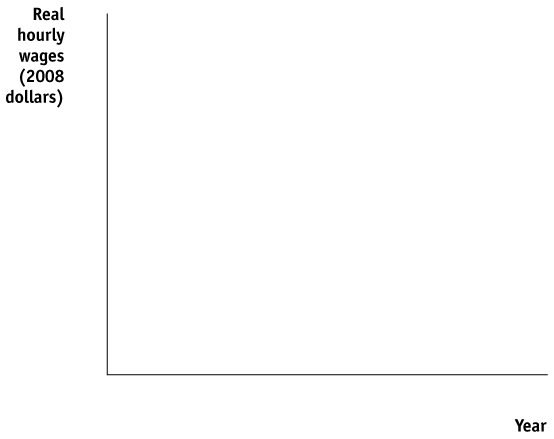 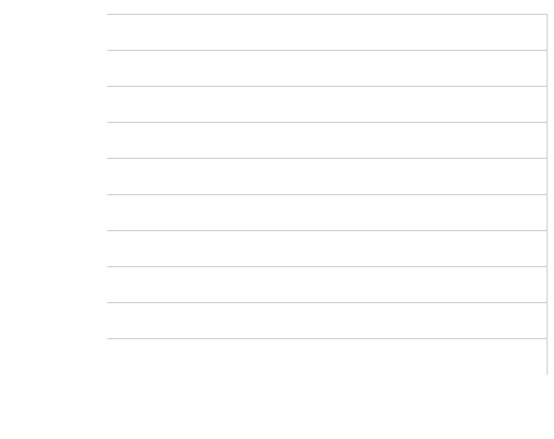 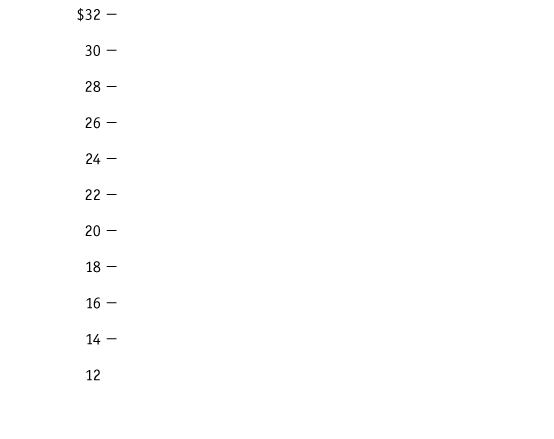 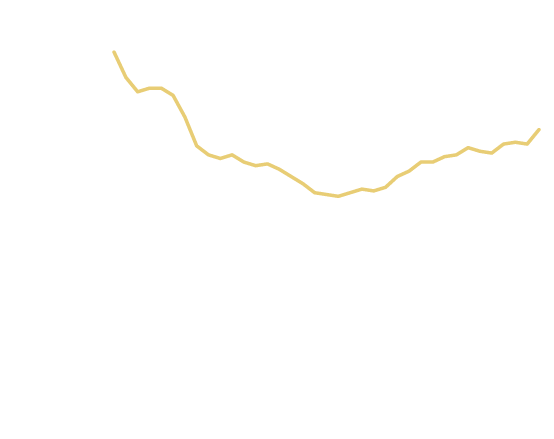 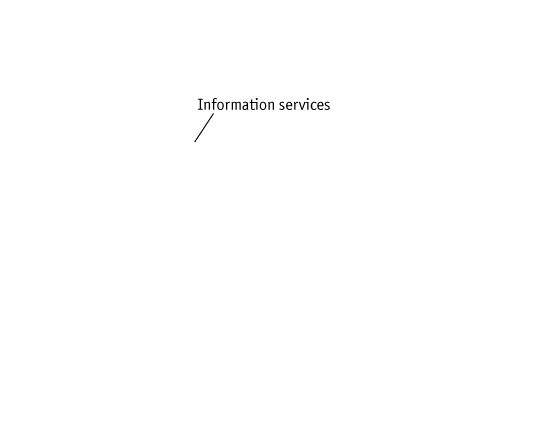 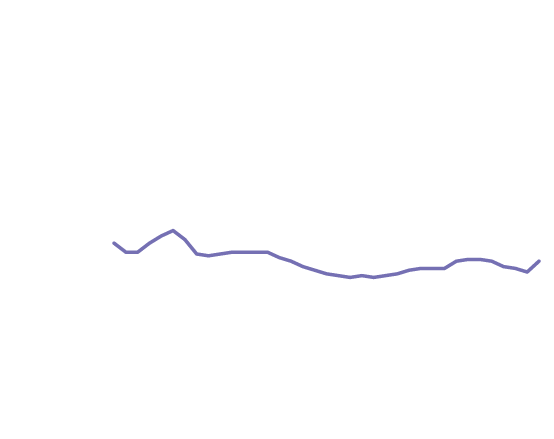 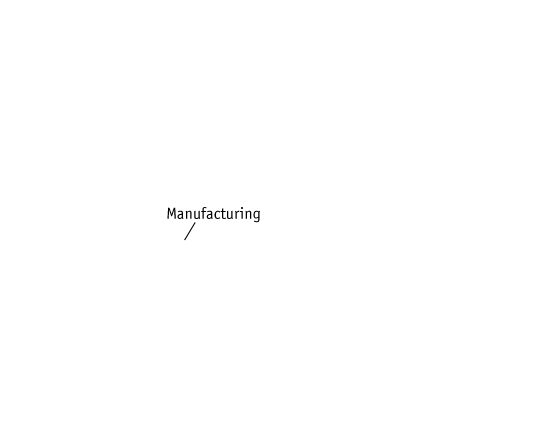 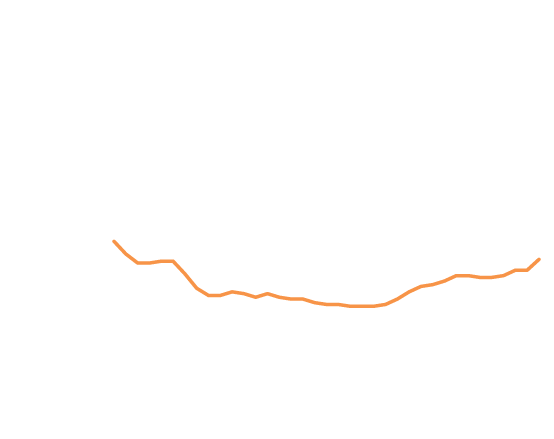 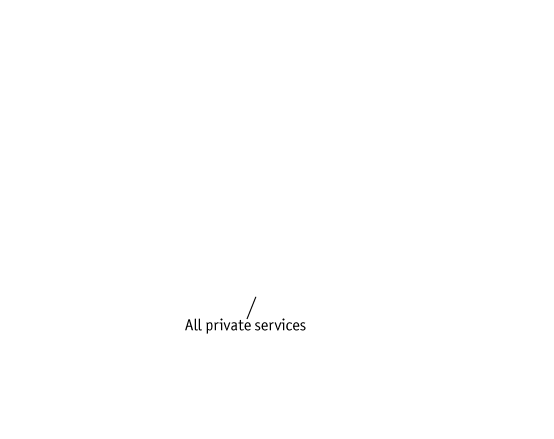 ΕΦΑΡΜΟΓΗ
Βιομηχανία και Υπηρεσίες στις Ηνωμένες Πολιτείες: Απασχόληση και Μισθοί σε διάφορους Τομείς
ΣΧΗΜΑ 3-7 (2 από 2)
Πραγματικά Ωρομίσθια των Εργατών Παραγωγής (συνέχεια
Ενώ οι μισθοί ήταν ελαφρώς υψηλότεροι στη βιομηχανία απ’ ότι στο σύνολο των ιδιωτικών υπηρεσιών από το 1974 έως το 2007, όλες οι ιδιωτικές υπηρεσίες είναι υψηλότερες από το 2008. Η αλλαγή αυτή οφείλεται εν μέρει στην επίπτωση των μισθών στον κλάδο υπηρεσιών πληροφορικής, οι οποίοι είναι σημαντικά υψηλότεροι από εκείνους της βιομηχανίας.  Οι πραγματικοί μισθοί των εργατών παραγωγής έχουν μειωθεί ανάμεσα στο 1979 και το 1995, αλλά μετά το 1985 αυξάνουν.
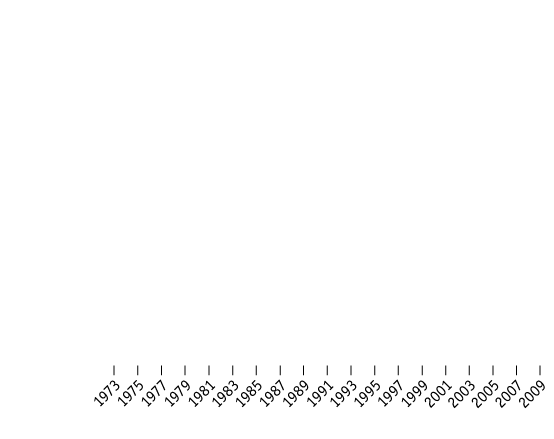 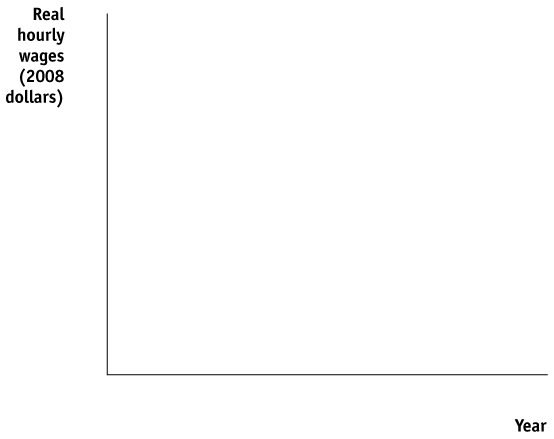 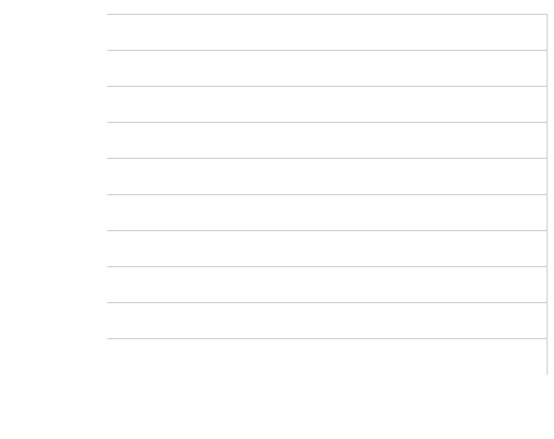 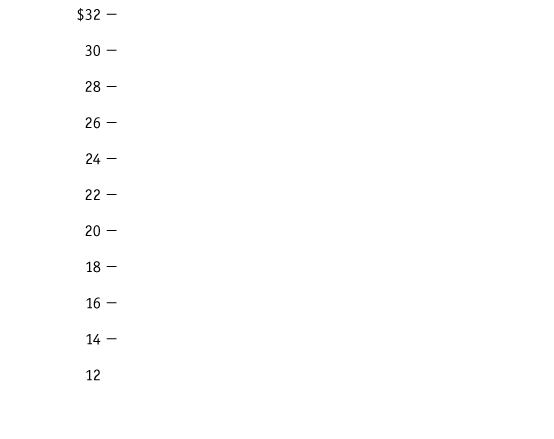 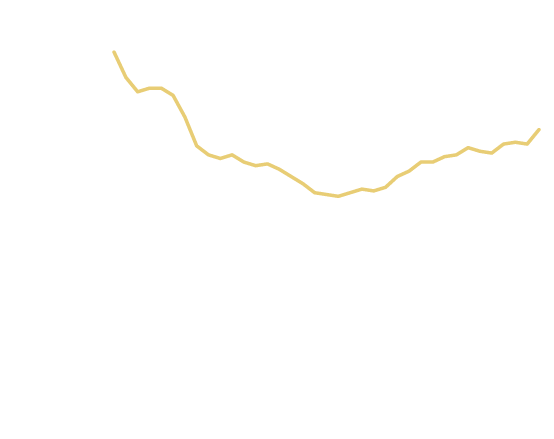 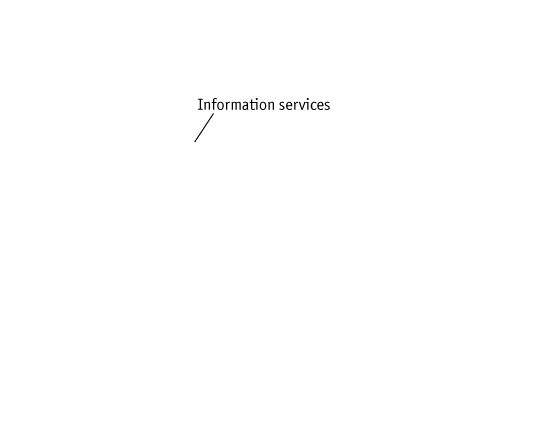 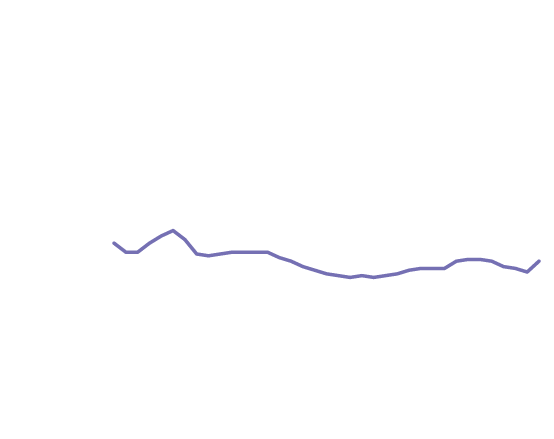 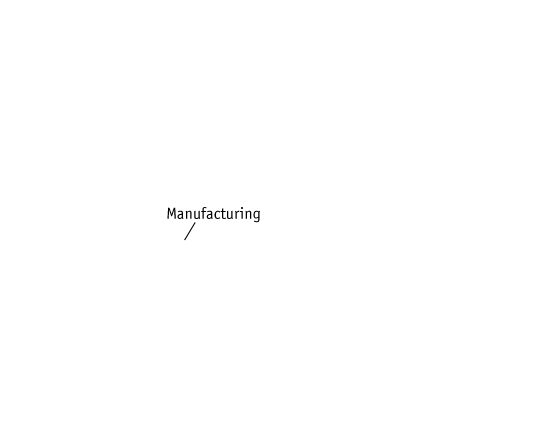 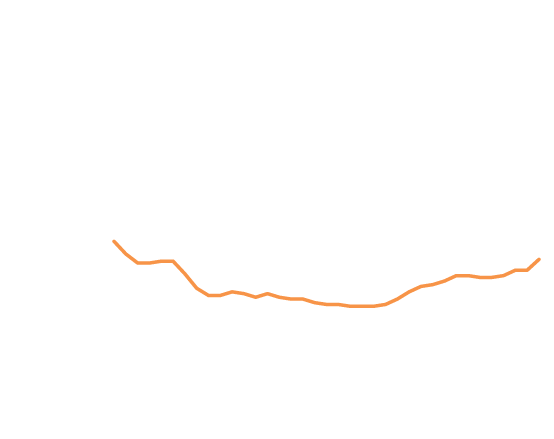 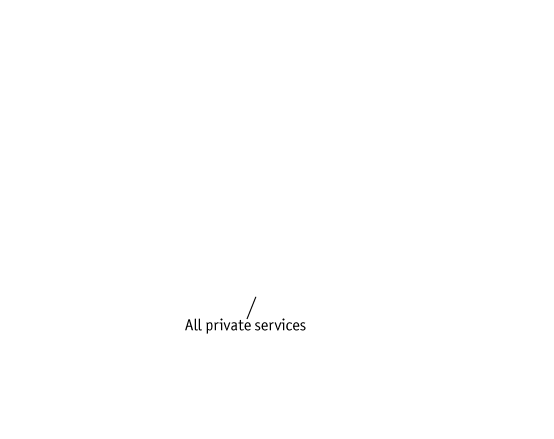 ΕΦΑΡΜΟΓΗ
Βιομηχανία και Υπηρεσίες στις Ηνωμένες Πολιτείες: Απασχόληση και Μισθοί σε διάφορους Τομείς
ΠΙΝΑΚΑΣ 3-1 (1 από 3)
Απώλειες Θέσεων Εργασίας στους Κλάδους Μεταποίησης και Υπηρεσιών, 2005–2009 Ο πίνακας αυτός δείχνει τον αριθμό εκτοπισμένων (ή απολυμένων) εργαζομένων στους κλάδους μεταποίησης και υπηρεσιών από το 2005 έως το 2009.
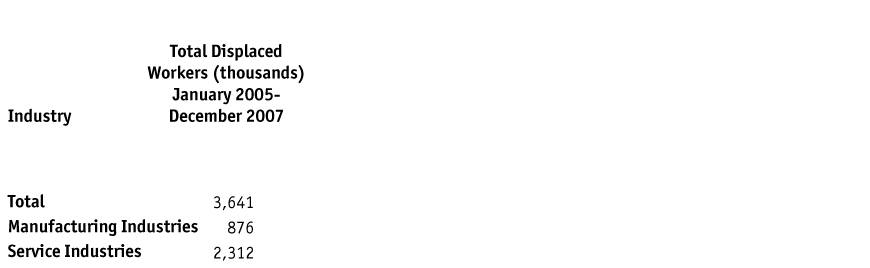 ΕΦΑΡΜΟΓΗ
Βιομηχανία και Υπηρεσίες στις Ηνωμένες Πολιτείες: Απασχόληση και Μισθοί σε διάφορους Τομείς
ΠΙΝΑΚΑΣ 3-1 (2 από 3)
Απώλειες Θέσεων Εργασίας στους Κλάδους Μεταποίησης και Υπηρεσιών, 2005–2009 Ο πίνακας αυτός δείχνει τον αριθμό εκτοπισμένων (ή απολυμένων) εργαζομένων στους κλάδους μεταποίησης και υπηρεσιών από το 2005 έως το 2009.
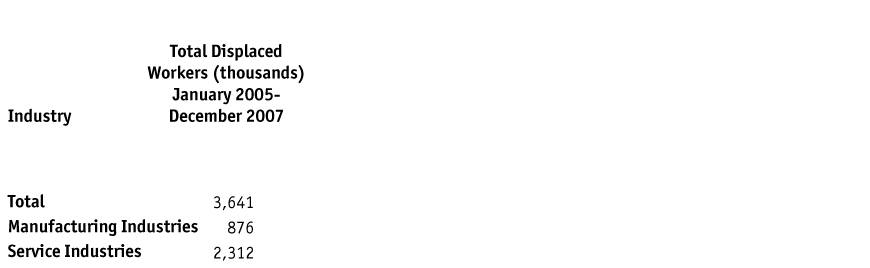 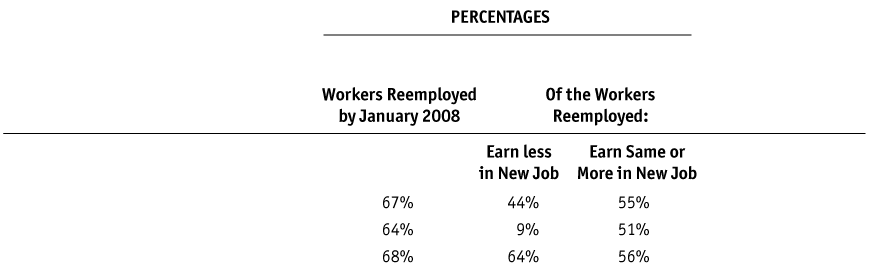 Ανάμεσα στο 64% και το 68% αυτών που απολύθηκαν από το 2005 ως το 2007 επαναπροσλήφθηκαν μέχρι τον Ιανουάριο του 2008, με τους μισούς να κερδίζουν λιγότερα στις νέες δουλειές τους και τους άλλους μισούς τα ίδια ή περισσότερα , με ελαφρώς περισσότερους εργαζόμενους επαναπροσληφθέντες σε κλάδους υπηρεσιών να κερδίζουν περισσότερα στις νέες δουλειές τους.
ΕΦΑΡΜΟΓΗ
Βιομηχανία και Υπηρεσίες στις Ηνωμένες Πολιτείες: Απασχόληση και Μισθοί σε διάφορους Τομείς
ΠΙΝΑΚΑΣ 3-1 (3 από 3)
Απώλειες Θέσεων Εργασίας στους Κλάδους Μεταποίησης και Υπηρεσιών, 2005–2009 Ο πίνακας αυτός δείχνει τον αριθμό εκτοπισμένων (ή απολυμένων) εργαζομένων στους κλάδους μεταποίησης και υπηρεσιών από το 2005 έως το 2009.
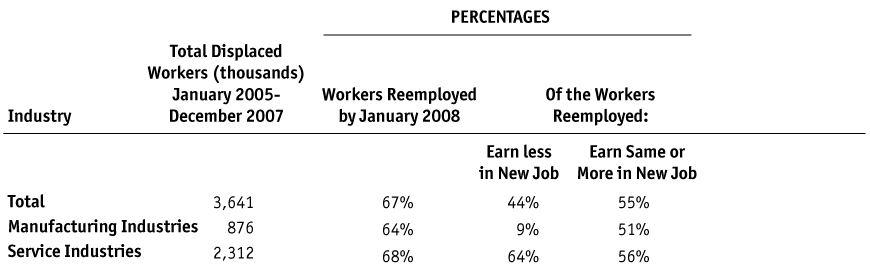 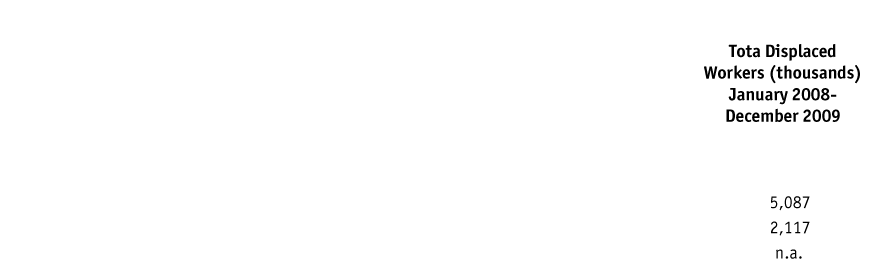 Ωστόσο, η ύφεση που άρχισε το 2008 αύξησε σαφώς τον αριθμό των απολυμένων. Από τον Ιανουάριο του 2008 μέχρι το Δεκέμβριο του 2009  ο συνολικός αριθμός των απολυμένων αυξήθηκε σε 5,1 εκατομμύρια, από τους οποίους 2,1 εκατομμύρια εργαζόταν στη μεταποίηση.
n.a. = not available.
ΕΦΑΡΜΟΓΗ
Προγράμματα Ενίσχυσης Προσαρμογής από το Εμπόριο: Χρηματοδότηση του Κόστους Προσαρμογής από το Εμπόριο
Το πρόγραμμα ασφάλισης της ανεργίας στις Ηνωμένες Πολιτείες παρέχει κάποια αποζημίωση ανεξαρτήτως του λόγου της απόλυσης. Επιπλέον, το πρόγραμμα Ενίσχυσης Προσαρμογής από το Εμπόριο (TAA) προσφέρει επιπρόσθετες παροχές ασφάλισης της ανεργίας και ιατρική ασφάλιση των εργαζομένων που απολύθηκαν λόγω του ανταγωνισμού από τις εισαγωγές και οι οποίοι εγγράφονται σε προγράμματα επανεκπαίδευσης.  

Άλλες χώρες έχουν επίσης παρόμοια προγράμματα με το ΤΑΑ για την αποζημίωση αυτών που πλήττονται από το εμπόριο.
Εργαζόμενοι στις Υπηρεσίες Μπορούν Τώρα να Διεκδικήσουν Ενίσχυση Προσαρμογής από το Εμπόριο
Ο Πρόεδρος Kennedy πρώτος παρουσίασε την Ενίσχυση Προσαρμογής από το Εμπόριο (TAA) στις Ηνωμένες Πολιτείες το 1962 για εργαζόμενους στη βιομηχανία.  
Οι ανησυχίες του Kennedy παραμένουν και σήμερα: 
	Η τεχνολογία και το εμπόριο σημαίνουν ανάπτυξη, 	καινοτομία, και υψηλότερο βιοτικό επίπεδο, αλλά 	επίσης αλλαγή και αστάθεια. 
Το TAA πρόσφατα διευρύνθηκε ώστε να περιλαμβάνει τους εργαζόμενους στον τομέα των υπηρεσιών. 
Η καινοτομία του Kennedy επομένως προσαρμόζεται στην οικονομία του 21ου αιώνα, εξασφαλίζοντας στους σημερινούς εργαζόμενους την υποστήριξη που απόλαυσαν οι παππούδες τους.
ΠΡΩΤΟΣΕΛΙΔΟ
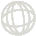 3  Τα Κέρδη του Κεφαλαίου και της Γης
Καθορισμός των Πληρωμών σε Κεφάλαιο και Γη
Εάν QM είναι το προϊόν της βιομηχανίας και QA είναι το προϊόν της γεωργίας, τότε τα έσοδα κάθε κλάδου είναι PM • QM and PA • QA, και οι πληρωμές σε κεφάλαιο και γη είναι:

Πληρωμές σε κεφάλαιο = PM • QM − W • LM
Πληρωμές σε γη = PA • QA − W • LA
3 Τα Κέρδη του Κεφαλαίου και της Γης
Καθορισμός των Πληρωμών σε Κεφάλαιο και Γη
Η αμοιβή μιας μονάδας κεφαλαίου (μιας μηχανής, για παράδειγμα), που την ονομάζουμε RK, και η αμοιβή ενός εκταρίου γης, που την ονομάζουμε RT, υπολογίζονται ως εξής:





Οι οικονομολόγοι ονομάζουν τοRK ενοίκιο του κεφαλαίου και το RT ενοίκιο της γης.
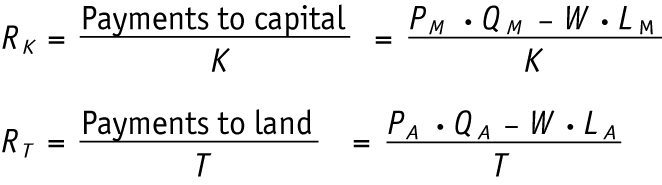 3 Τα Κέρδη του Κεφαλαίου και της Γης
Καθορισμός των Πληρωμών σε Κεφάλαιο και Γη
Μεταβολή στο Πραγματικό Ενοίκιο του Κεφαλαίου
Καθώς χρησιμοποιείται περισσότερο εργατικό δυναμικό στη βιομηχανία, το οριακό προϊόν του κεφαλαίου θα αυξάνει επειδή κάθε μηχάνημα έχει περισσότερους εργαζόμενους να το λειτουργούν. 

Επιπλέον, όσο το εργατικό δυναμικό εγκαταλείπει τη γεωργία, το οριακό προϊόν της γης θα μειώνεται επειδή κάθε εκτάριο γης έχει τώρα λιγότερους εργαζόμενους για να το καλλιεργούν. 

Το γενικό συμπέρασμα είναι ότι μια αύξηση στην ποσότητα της εργασίας που χρησιμοποιείται από ένα τομέα θα αυξήσει το οριακό προϊόν του παραγωγικού συντελεστή που είναι συγκεκριμένος γι’ αυτόν τον τομέα και μια μείωση του εργατικού δυναμικού θα μειώσει το οριακό προϊόν του συγκεκριμένου παραγωγικού συντελεστή.
3 Τα Κέρδη του Κεφαλαίου και της Γης
Καθορισμός των Πληρωμών σε Κεφάλαιο και Γη
Με το εργατικό δυναμικό να εγκαταλείπει τη γεωργία, το οριακό προϊόν κάθε εκταρίου μειώνεται, επομένως το RT/PA επίσης μειώνεται. 
Το γεγονός ότι το RT /PA μειώνεται σημαίνει ότι το πραγματικό ενοίκιο της γης με όρους τροφίμων έχει μειωθεί, άρα οι ιδιοκτήτες γης δεν είναι σε θέση να αγοράσουν τόσο πολλά τρόφιμα όσα στο παρελθόν. 
Επομένως, οι ιδιοκτήτες γης είναι σαφώς σε χειρότερη θέση απ’ ότι πριν την αύξηση της τιμής του βιομηχανικού προϊόντος, επειδή είναι σε θέση να αγοράσουν λιγότερο και από τα δύο αγαθά.
3 Τα Κέρδη του Κεφαλαίου και της Γης
Καθορισμός των Πληρωμών σε Κεφάλαιο και Γη
Σύνοψη
Μια αύξηση στη σχετική τιμή του προϊόντος ενός τομέα θα αυξήσει το πραγματικό ενοίκιο που κερδίζει ο συντελεστής που είναι συγκεκριμένος για τον τομέα αυτό, και θα μειώσει το πραγματικό ενοίκιο παραγωγικών συντελεστών που είναι συγκεκριμένοι για άλλους τομείς. 
 
Το συμπέρασμα αυτό σημαίνει ότι:
οι συγκεκριμένοι συντελεστές που χρησιμοποιούνται στους εξαγωγικούς κλάδους γενικά θα κερδίσουν καθώς το εμπόριο διευρύνεται. 
οι σχετική τιμή των εξαγόμενων προϊόντων αυξάνει. 
οι συγκεκριμένοι συντελεστές που χρησιμοποιούνται σε εισαγωγικούς κλάδους γενικά θα χάσουν καθώς το εμπόριο διευρύνεται και η σχετική τιμή των εισαγόμενων προϊόντων μειώνεται.
3 Τα Κέρδη του Κεφαλαίου και της Γης
Αριθμητικό Παράδειγμα
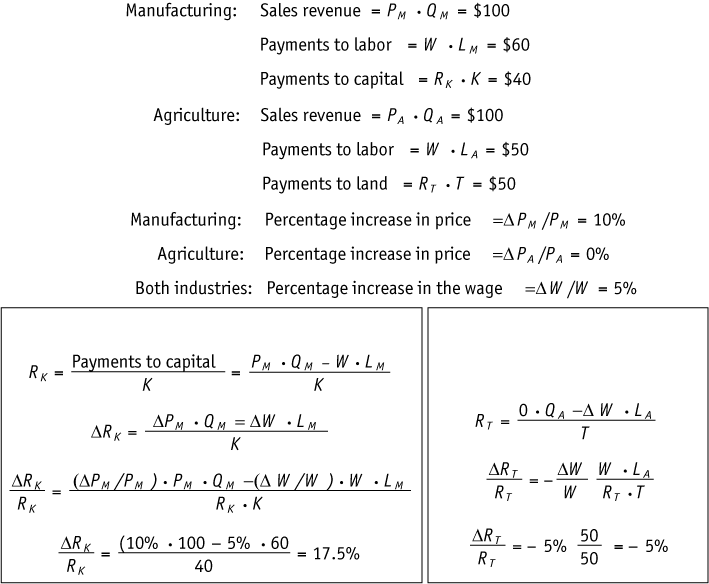 Μεταβολή στο Πραγματικό Ενοίκιο του Κεφαλαίου
Μεταβολή στο Πραγματικό Ενοίκιο της Γης
3 Τα Κέρδη του Κεφαλαίου και της Γης
Καθορισμός των Πληρωμών σε Κεφάλαιο και Γη
Γενική Εξίσωση για τη Μεταβολή στις Τιμές Συντελεστών
Οι εξισώσεις αυτές συνοψίζουν την ανταπόκριση βραχυπρόθεσμα των τιμών και των τριών συντελεστών, όταν το κεφάλαιο και η γη είναι συγκεκριμένοι για κάθε τομέα ενώ η εργασία παρουσιάζει κινητικότητα προς τον έναν ή άλλο τομέα.
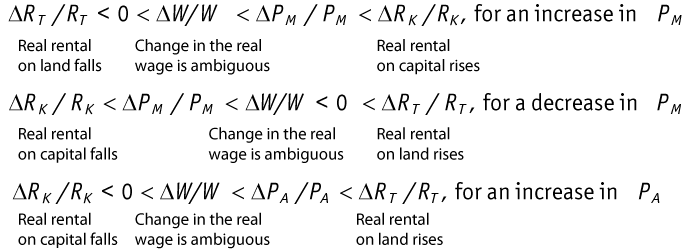 Ο συγκεκριμένος συντελεστής στον τομέα του οποίου η σχετική τιμή έχει αυξημένα κέρδη. 
Ο συγκεκριμένος συντελεστής στον άλλο τομέα χάνει. 
Η εργασία είναι «εγκλωβισμένη στη μέση», με τον πραγματικό μισθό να αυξάνει με όρους του ενός προϊόντος και να μειώνεται με όρους του άλλου προϊόντος.
ΕΦΑΡΜΟΓΗ
Οι Τιμές στη Γεωργία
Τιμές του Καφέ
ΣΧΗΜΑ 3-8 (1 από 3)
Παγκόσμια Αγορά Καφές
Η πραγματική χονδρική τιμή του καφέ διακυμάνθηκε ευρέως στις παγκόσμιες αγορές.
Χρησιμοποιώντας σταθερές τιμές του 2008 σε δολάρια, οι τιμές έφτασαν στο υψηλότερο σημείο τους των περίπου $3.00 ανά λίβρα 1986,
μειώθηκαν σε 83 σεντς ανά λίβρα 1993, αυξήθηκαν σε  $1.77 το 1995, και στη συνέχεια έπεσαν σε 50 σεντς ανά λίβρα το 2001.
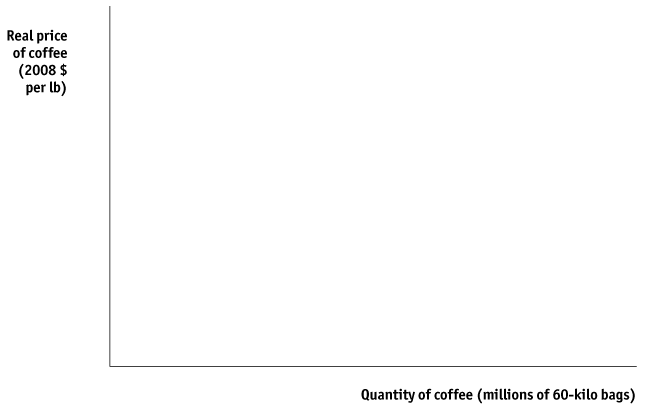 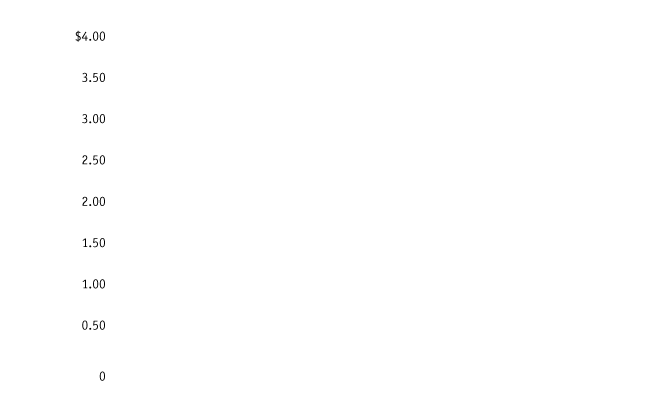 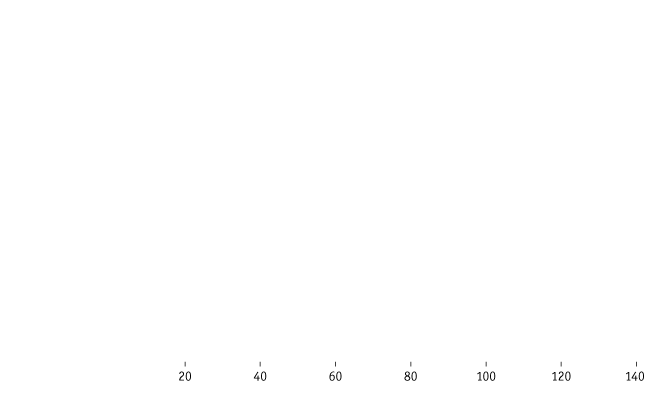 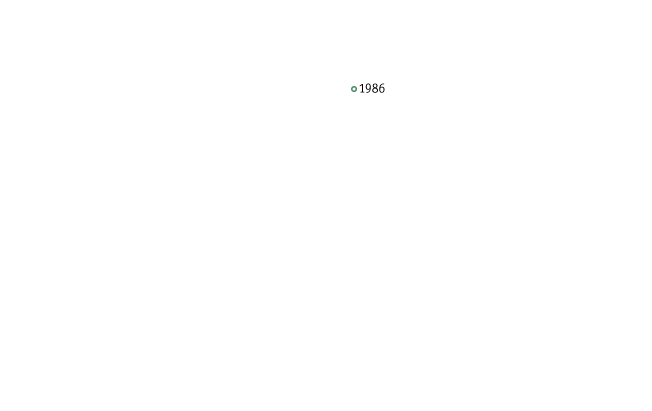 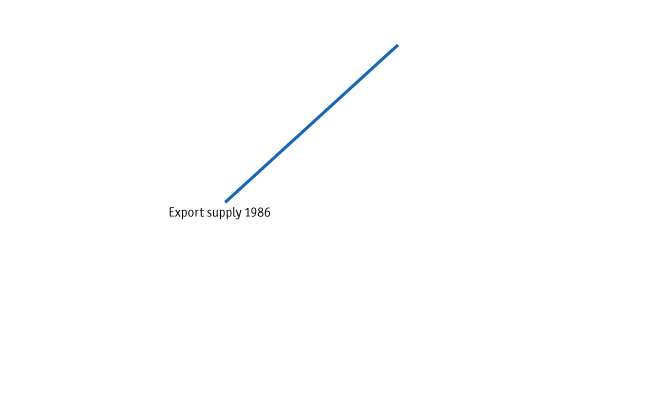 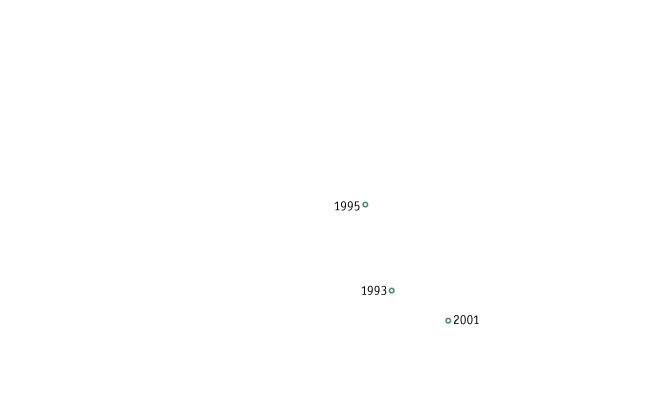 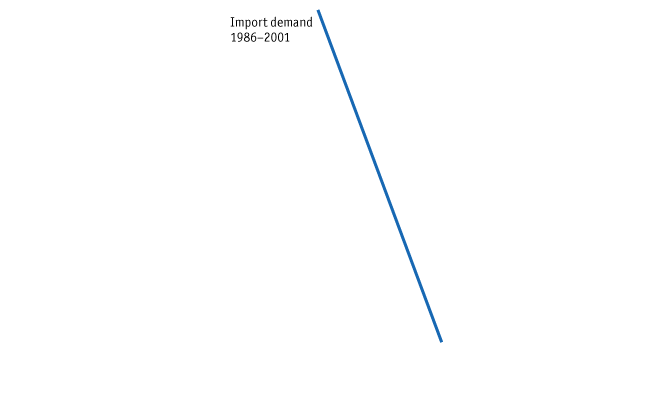 ΕΦΑΡΜΟΓΗ
Οι Τιμές στη Γεωργία
Τιμές του Καφέ
Παγκόσμια Αγορά Καφές (συνέχεια)
ΣΧΗΜΑ 3-8 (2 από 3)
Από το 2001, υπάρχει μια σταθερή αύξηση τόσο στην τιμή όσο και στην ποσότητα, κάτι που σημαίνει μια μετατόπιση της ζήτησης για εισαγωγές..
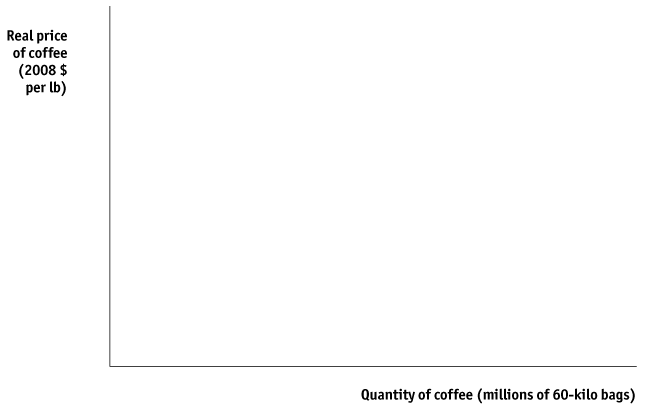 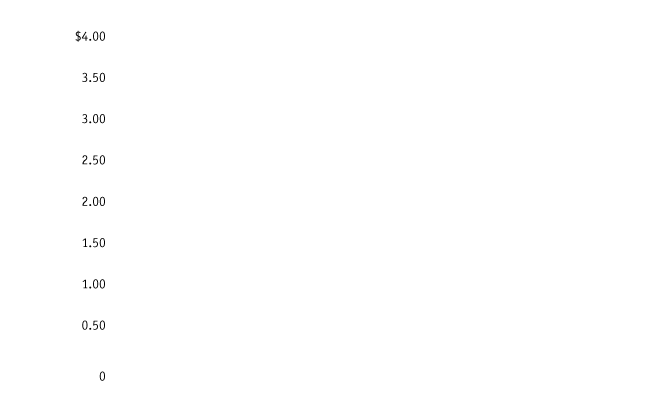 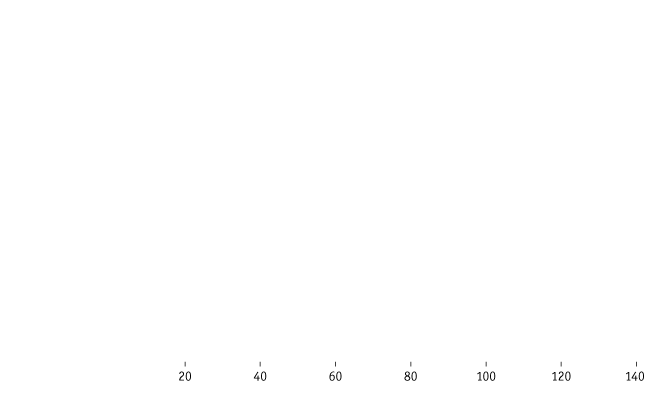 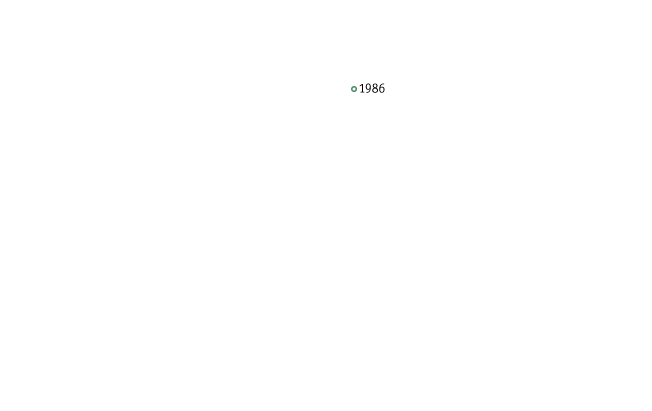 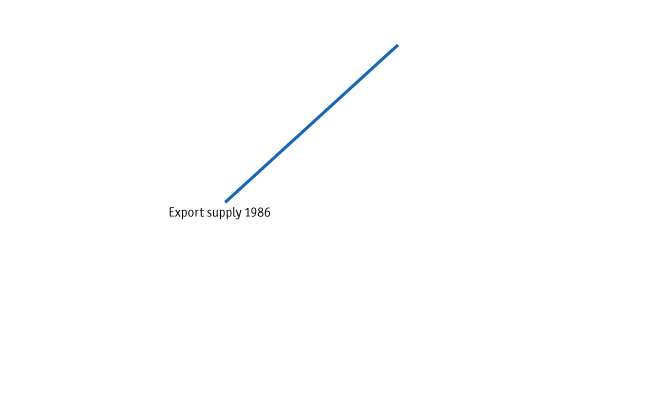 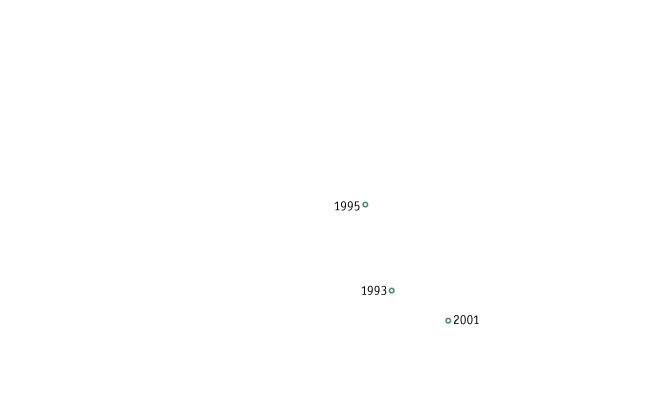 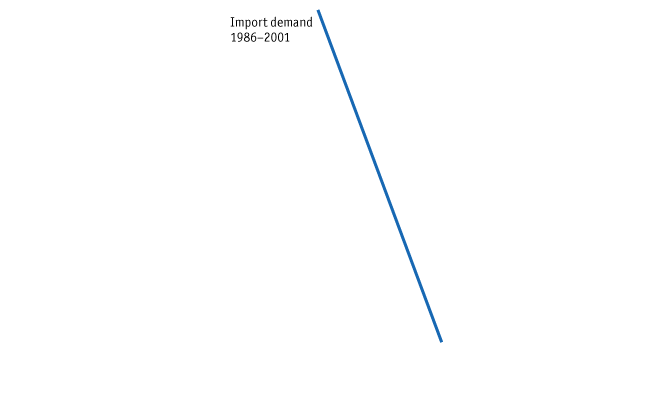 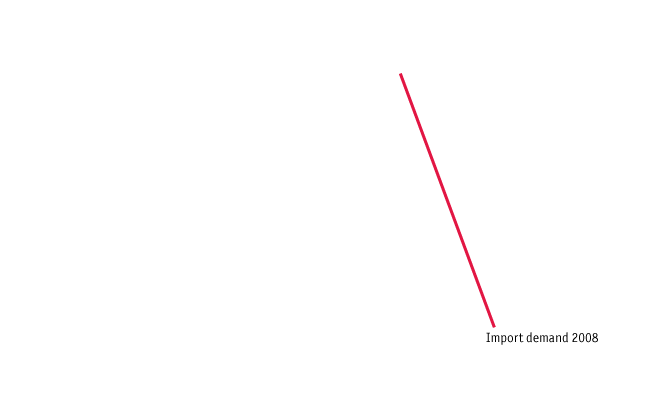 ΕΦΑΡΜΟΓΗ
Οι Τιμές στη Γεωργία
Τιμές του Καφές
Παγκόσμια Αγορά Καφές (συνέχεια)
ΣΧΗΜΑ 3-8 (3 από 3)
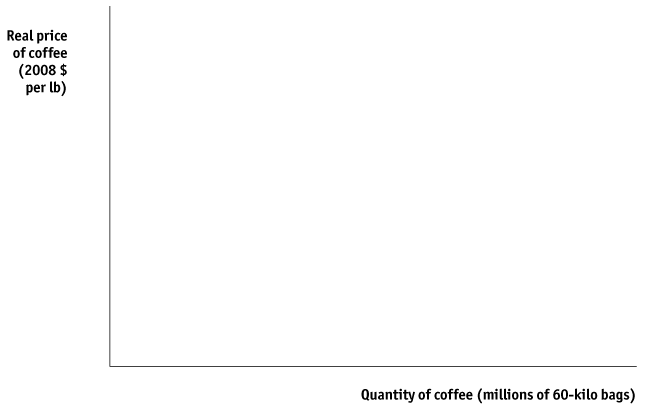 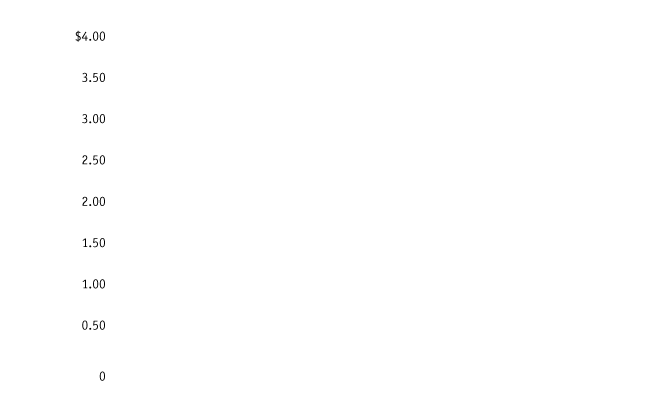 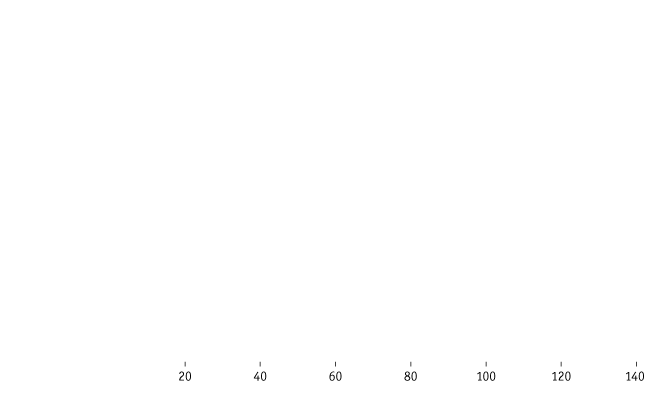 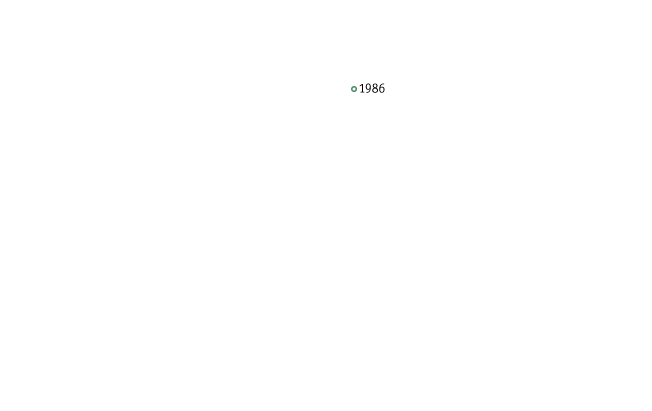 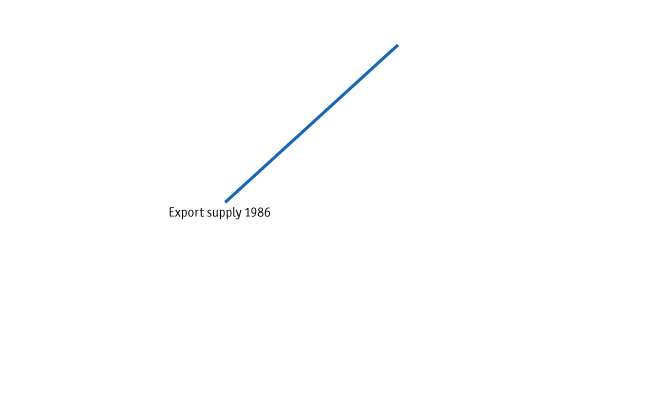 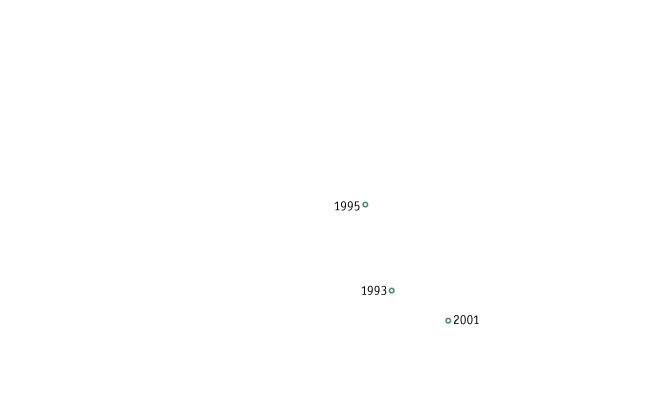 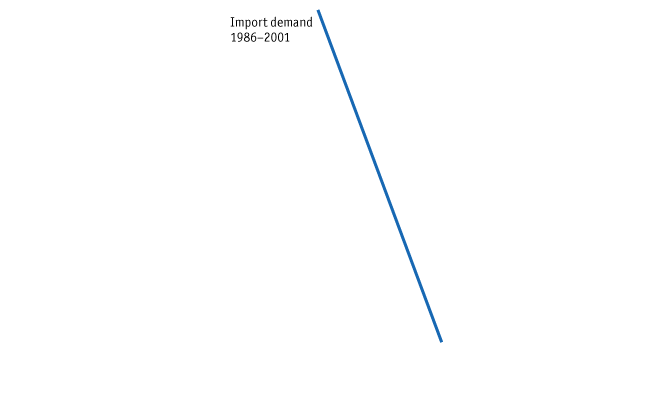 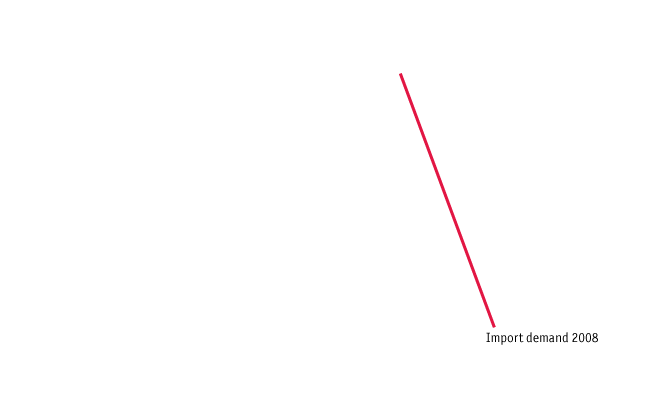 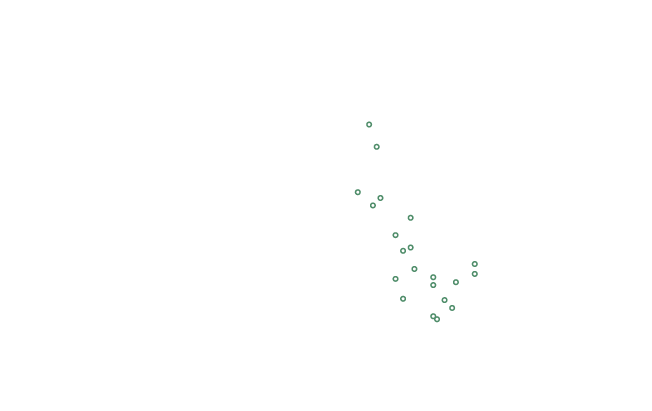 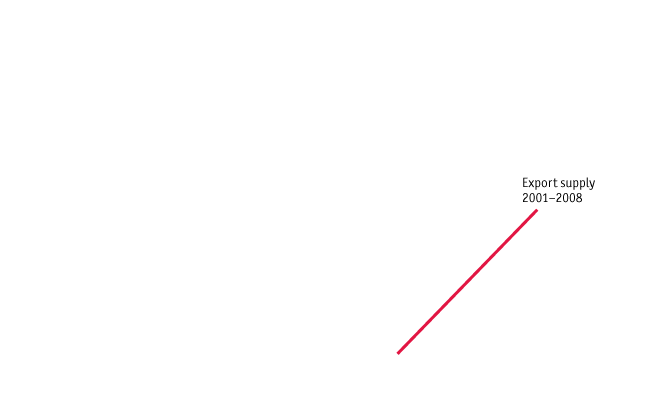 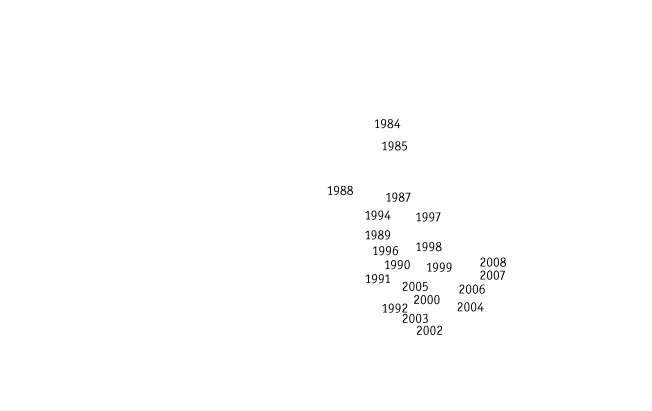 Μέχρι το 2008 οι τιμές είχαν αυξηθεί στο $1.24 ανά λίβρα.
Ανταποκρινόμενη σε αυτές τις διακυμάνσεις της τιμής του καφέ, η ποσότητα των παγκόσμιων εξαγωγών καφέ ήταν στο χαμηλότερο σημείο της το 1986 (65 εκατομμύρια σακιά) και στο υψηλότερο σημείο της το 2008 (97 εκατομμύρια σακιά) καθώς αυξήθηκαν οι προμήθειες από Βραζιλία και Βιετνάμ.
ΕΦΑΡΜΟΓΗ
Οι Τιμές στη Γεωργία
Τιμές του Καφές  Οι δραματικές διακυμάνσεις στις τιμές του καφέ δημιουργούν παρόμοιες μεγάλες διακυμάνσεις στο πραγματικό εισόδημα των γεωργών, κάτι που καθιστά δύσκολο γι’ αυτούς να διατηρήσουν τα προς το ζην.
Δίκαιο Εμπόριο Καφέ  Η ΤransFair USA και παρόμοιοι οργανισμοί αγοράζουν καφέ σε τιμές μεγαλύτερες από αυτές της αγοράς όταν η αγορά βρίσκεται στα κάτω της (όπως το 2001), ενώ για άλλα χρόνια (όπως το 2005) η τιμή του δίκαιου εμπορίου είναι κάτω από την τιμή της αγοράς. Ουσιαστικά η TransFair USA προσφέρει στους αγρότες ένα είδος ασφάλειας σχετικά με το ότι η δίκαιη τιμή του καφέ δεν θα διακυμανθεί τόσο πολύ και διασφαλίζοντάς τους μια πιο σταθερή πηγή εισοδήματος διαχρονικά.
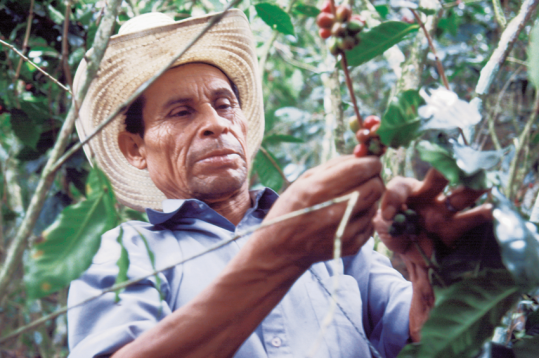 Αύξηση στις Τιμές του Καφές – Σπουδαίο για τους Αγρότες, Σκληρό για τους Συνεταιρισμούς
Όμιλοι όπως η TransFair USA διασφαλίζουν σε καλλιεργητές καφές, όπως ο Santiago Rivera στη φωτογραφία μας, μια πιο σταθερή πηγή εισοδήματος διαχρονικά.
Κατά τη διάρκεια της χειμερινής και 
ανοιξιάτικης σοδειάς του 2005, οι μάνατζερ του 
συνεταιρισμού Fairtrade αντιμετώπισαν 
δυσκολίες στο να βρούνε μέλη τα οποία θα παρέδιδαν καφέ στον οργανισμό τους σε τιμές δικαίου εμπορίου. 
Οι παραγωγοί έβλεπαν ότι τους προσφέρονταν οι υψηλότερες τιμές της τελευταίας πενταετίας και μπήκαν στον πειρασμό να πωλήσουν την παραγωγή τους σε αυτόν που πρόσφερε τα περισσότερα αντί να την παραδώσουν, όπως είχαν υποσχεθεί, στους συνεταιρισμούς τους. 

Η αύξηση των τιμών, σε συνδυασμό με την επίπτωση του δίκαιου εμπορίου, αύξησαν το εισόδημα και το βιοτικό επίπεδο των καλλιεργητών καφέ σε όλο τον κόσμο.
ΠΡΩΤΟΣΕΛΙΔΟ
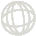 K e y   T e r m
ΣΗΜΕΙΑ-ΚΛΙΕΔΙΑ
1. 	Το άνοιγμα μιας χώρας στο διεθνές εμπόριο οδηγεί σε συνολικά κέρδη, όμως σε ένα υπόδειγμα με πολλούς παραγωγικούς συντελεστές κάποιοι από αυτούς τους συντελεστές θα χάσουν.
K e y   T e r m
ΣΗΜΕΙΑ-ΚΛΕΙΔΙΑ
2. 	Το γεγονός ότι κάποιοι άνθρωποι ζημιώνονται από το εμπόριο μερικές φορές δημιουργεί κοινωνικές συγκρούσεις που μπορεί να φθάσουν σε επίπεδα έντασης που να κλυδωνίσουν κυβερνήσεις. Ένα πρόσφατο παράδειγμα είναι η Βολιβία, όπου οι πολίτες δεν μπορούσαν να συμφωνήσουν στο πώς να μοιράσουν τα οφέλη από τις εξαγωγές φυσικού αερίου.
K e y   T e r m
ΣΗΜΕΙΑ-ΚΛΕΙΔΙΑ
3.	Στο υπόδειγμα των συγκεκριμένων συντελεστών, οι παραγωγικοί συντελεστές που δεν μπορούν να μετακινηθούν ανάμεσα σε τομείς θα κερδίσουν ή θα χάσουν περισσότερο από το άνοιγμα μιας χώρας στο εμπόριο. Ο παραγωγικός συντελεστής που είναι συγκεκριμένος για τον κλάδο εισαγωγών θα χάσει σε πραγματικούς όρους, καθώς η σχετική τιμή του εισαγόμενου προϊόντος μειώνεται. Ο παραγωγικός συντελεστής που είναι συγκεκριμένος για τον κλάδο εξαγωγών θα κερδίσει σε πραγματικούς όρους, καθώς η σχετική τιμή των εξαγομένων προϊόντων αυξάνει.
K e y   T e r m
ΣΗΜΕΙΑ-ΚΛΕΙΔΙΑ
4.	Στο υπόδειγμα των συγκεκριμένων συντελεστών υπάρχει κινητικότητα της εργασίας ανάμεσα σε τομείς, και τελικά το εργατικό δυναμικό αποκομίζει τον ίδιο μισθό σε κάθε έναν από αυτούς. Όταν η σχετική τιμή οποιουδήποτε από τα προϊόντα αυξηθεί, τότε ο πραγματικός μισθός θα αυξηθεί σε όρους του ενός προϊόντος, αλλά θα μειωθεί σε όρους του άλλου προϊόντος. Χωρίς να γνωρίζουμε ποια ποσότητα από το κάθε προϊόν προτιμούν να καταναλώσουν οι εργαζόμενοι, δεν μπορούμε να πούμε εάν οι εργαζόμενοι βρίσκονται σε καλύτερη ή σε δυσμενέστερη θέση λόγω του εμπορίου.
K e y   T e r m
ΣΗΜΕΙΑ-ΚΛΕΙΔΙΑ
5. 	Οι οικονομολόγοι κανονικά δεν μετρούν το κόστος της ανεργίας ως ζημία που προκύπτει λόγω του εμπορίου, επειδή οι άνθρωποι συχνά κατορθώνουν να βρίσκουν νέες δουλειές. Στις Ηνωμένες Πολιτείες, για παράδειγμα, περίπου τα 2/3 των ατόμων που χάνουν τις δουλειές τους στη βιομηχανία ή σε επιχειρήσεις παροχής υπηρεσιών βρίσκουν τελικά μια νέα δουλειά μέσα σε δύο ή τρία χρόνια, συχνά όμως με χαμηλότερους μισθούς.
K e y   T e r m
ΣΗΜΕΙΑ-ΚΛΕΙΔΙΑ
6. 	Οι πολιτικές Ενίσχυσης της Προσαρμογής από το Εμπόριο έχουν στόχο να αποζημιώσουν αυτού που επλήγησαν από το εμπόριο, παρέχοντας επιπλέον εισόδημα κατά την περίοδο της ανεργίας. Πρόσφατα, το πρόγραμμα Ενίσχυσης της Προσαρμογής από το Εμπόριο στις Ηνωμένες Πολιτείες επεκτάθηκε ώστε να περιλαμβάνει και εργαζόμενους που έχασαν τη δουλειά τους σε κλάδους παροχής υπηρεσιών.
K e y   T e r m
ΣΗΜΕΙΑ-ΚΛΕΙΔΙΑ
7.	Ακόμα κι όταν πολλοί άνθρωποι απασχολούνται σε εξαγωγικές δραστηριότητες, όπως αυτοί που συμμετέχουν στις εξαγωγές καφές από συγκεκριμένες αναπτυσσόμενες χώρες, οι διακυμάνσεις στην παγκόσμια τιμή του καφές μπορούν να οδηγήσουν σε μεγάλες μεταβολές του εισοδήματος των καλλιεργητών και των εργαζομένων.
K e y   T e r m
ΟΡΟΙ-ΚΛΕΙΔΙΑ
Υπόδειγμα συγκεκριμένων παραγωγικών συντελεστών
Φθίνουσες αποδόσεις
αυτάρκεια
εμπάργκο
Πραγματικός μισθός
Ενίσχυση Προσαρμογής από το Εμπόριο(TAA)
υπηρεσίες
Ενοίκιο κεφαλαίου
Ενοίκιο γης